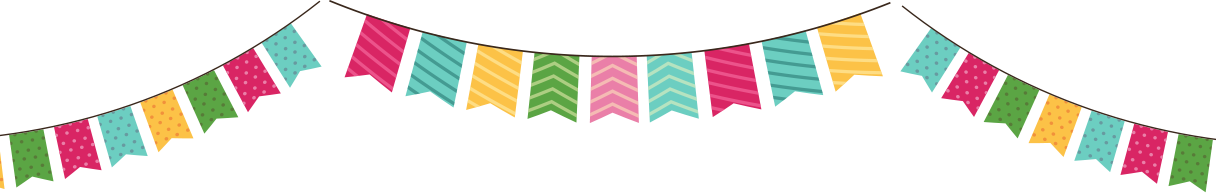 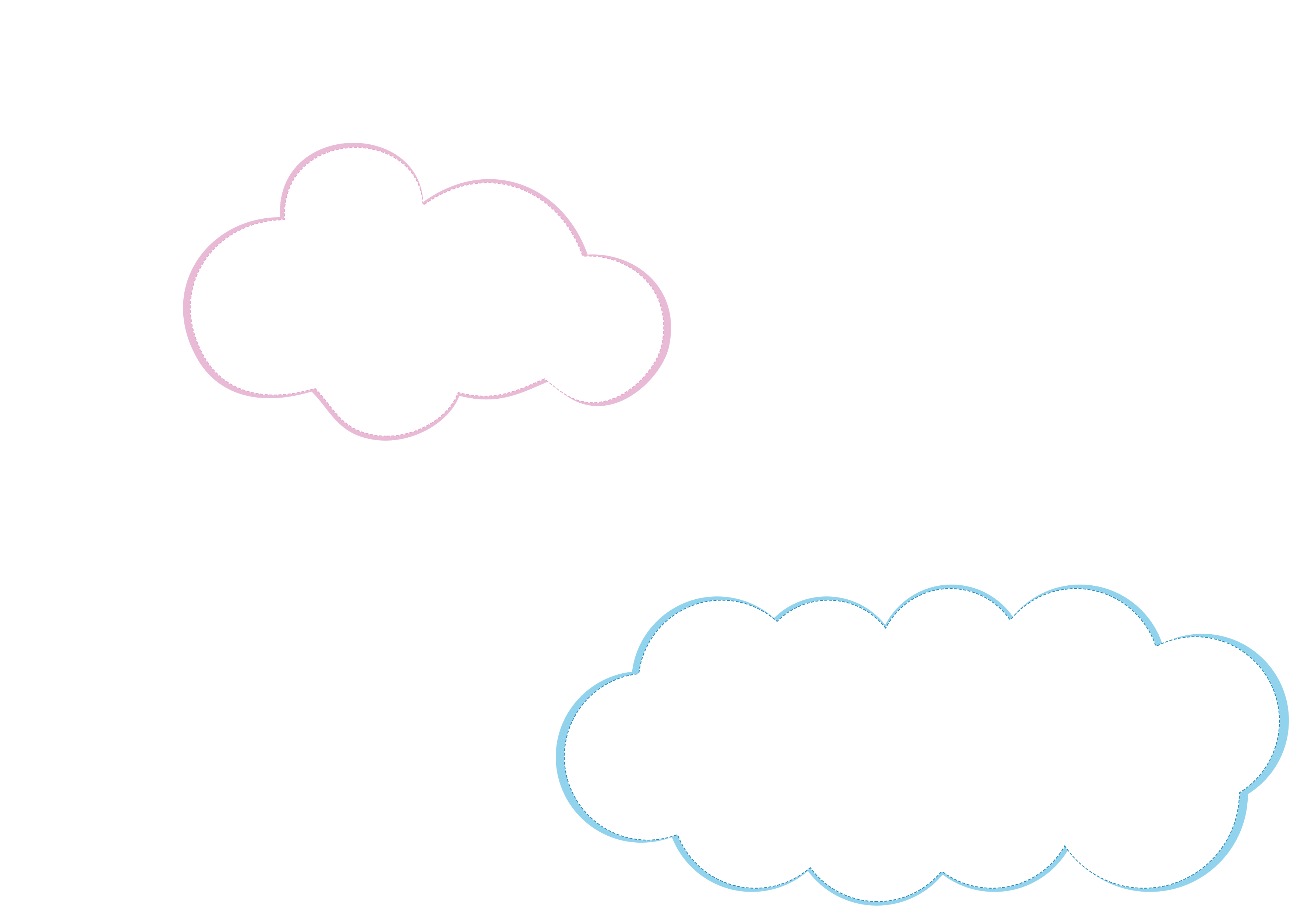 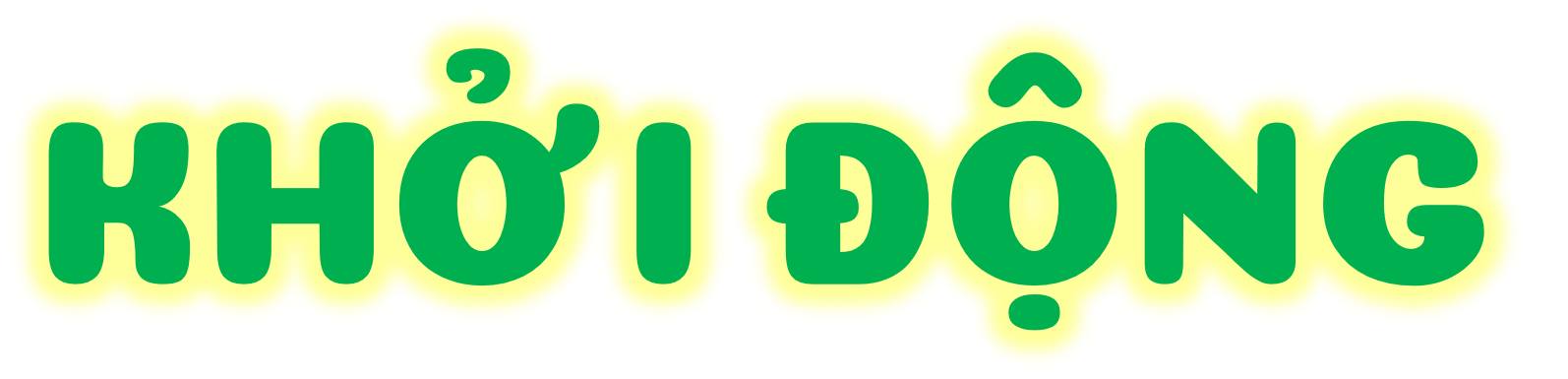 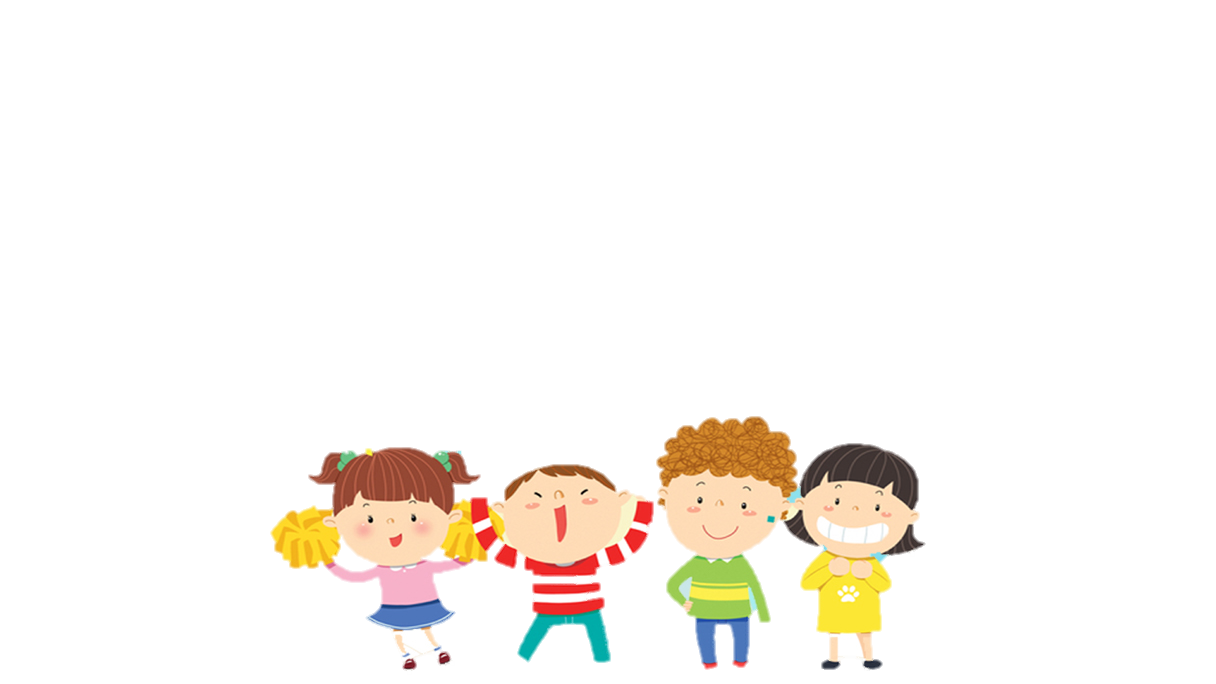 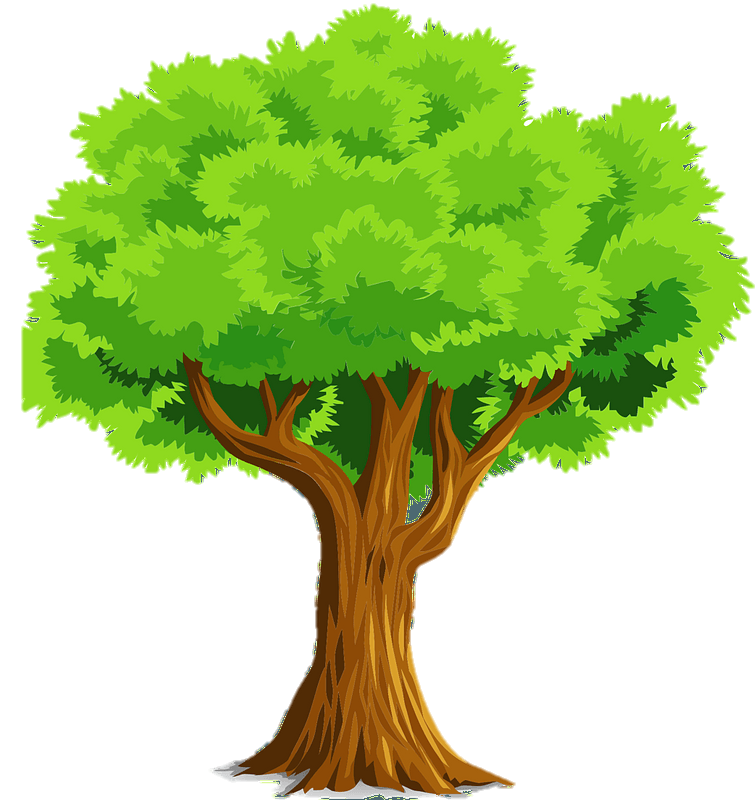 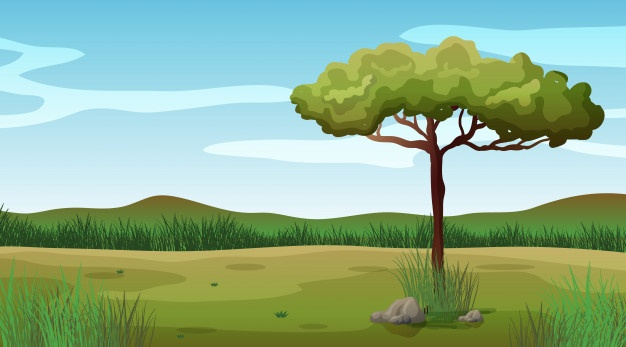 CHUỘT NHẮT ĐƯA THƯ
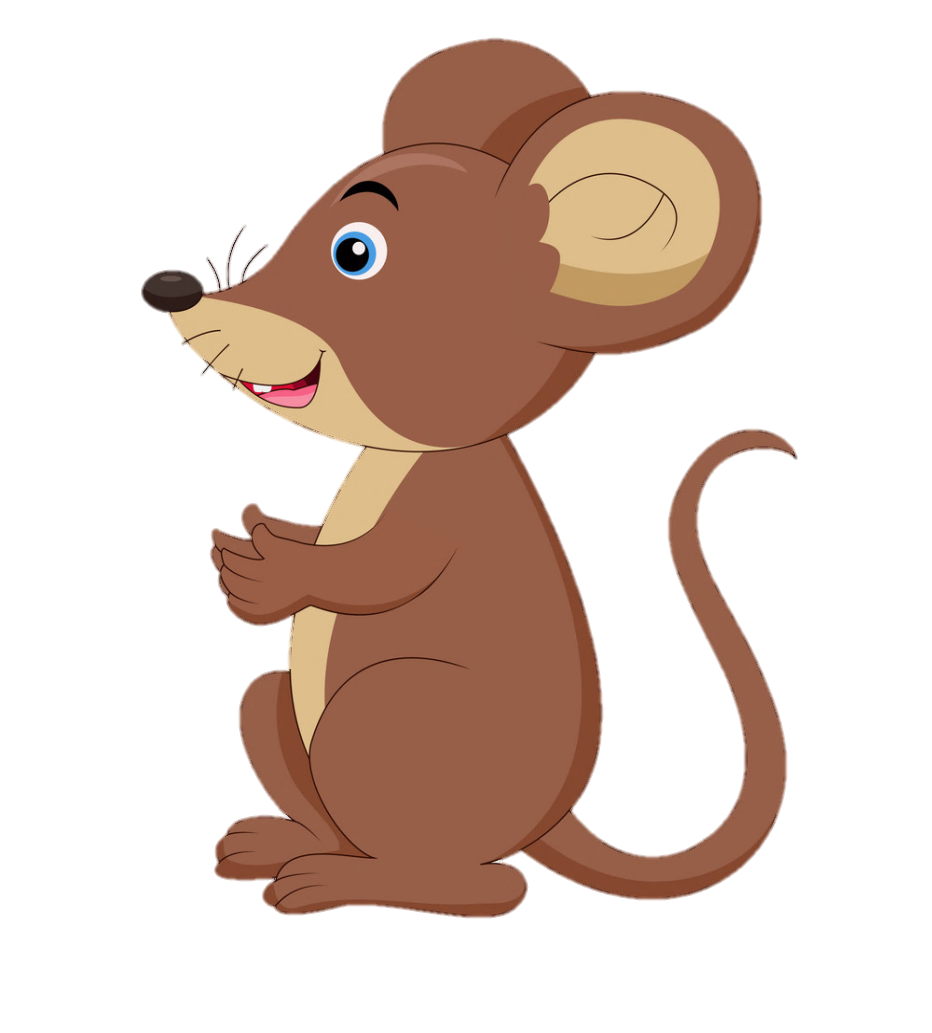 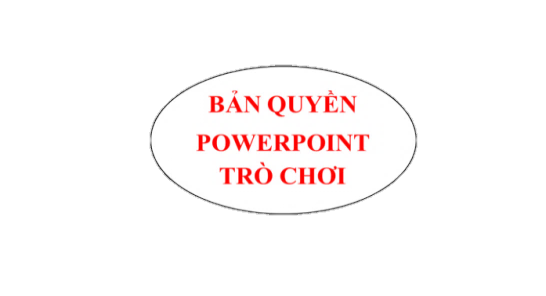 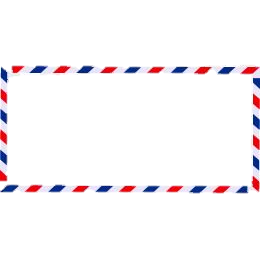 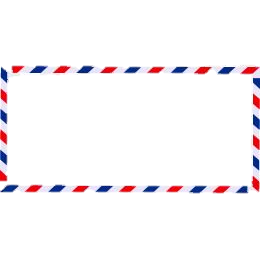 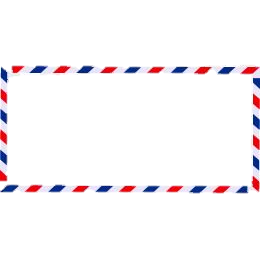 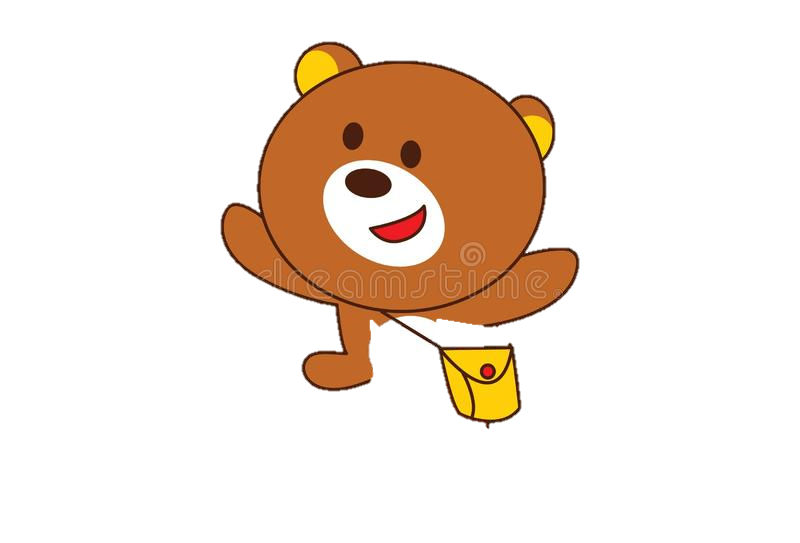 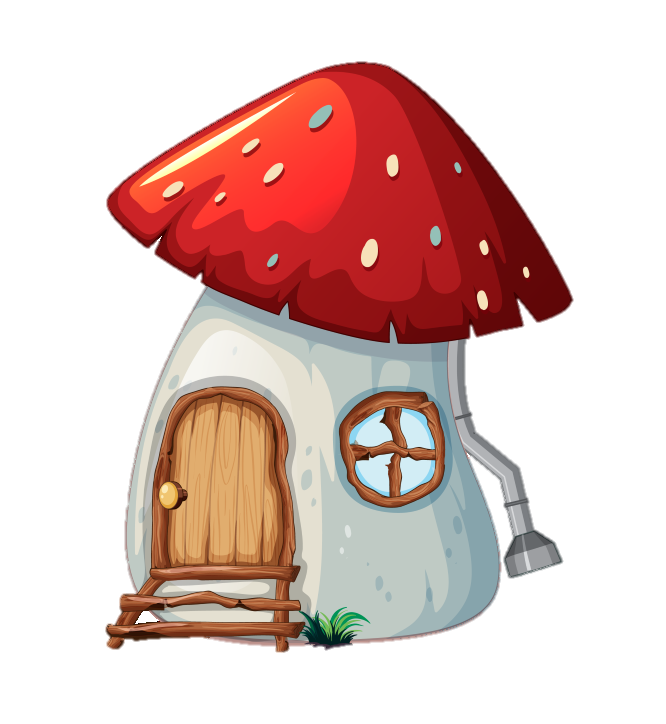 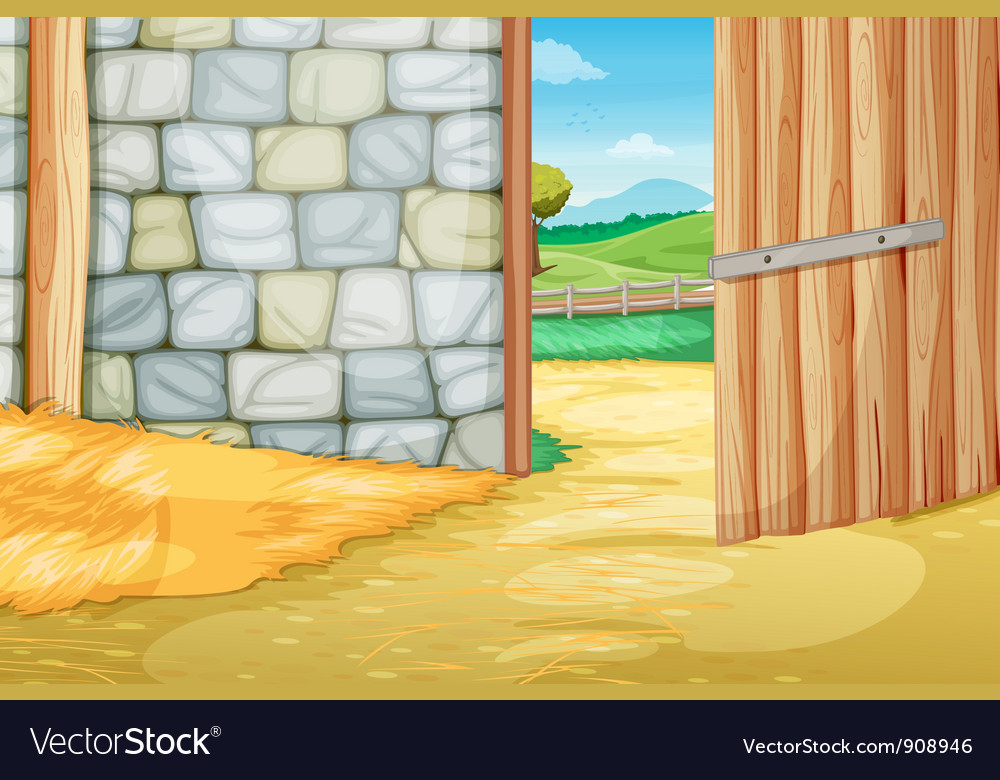 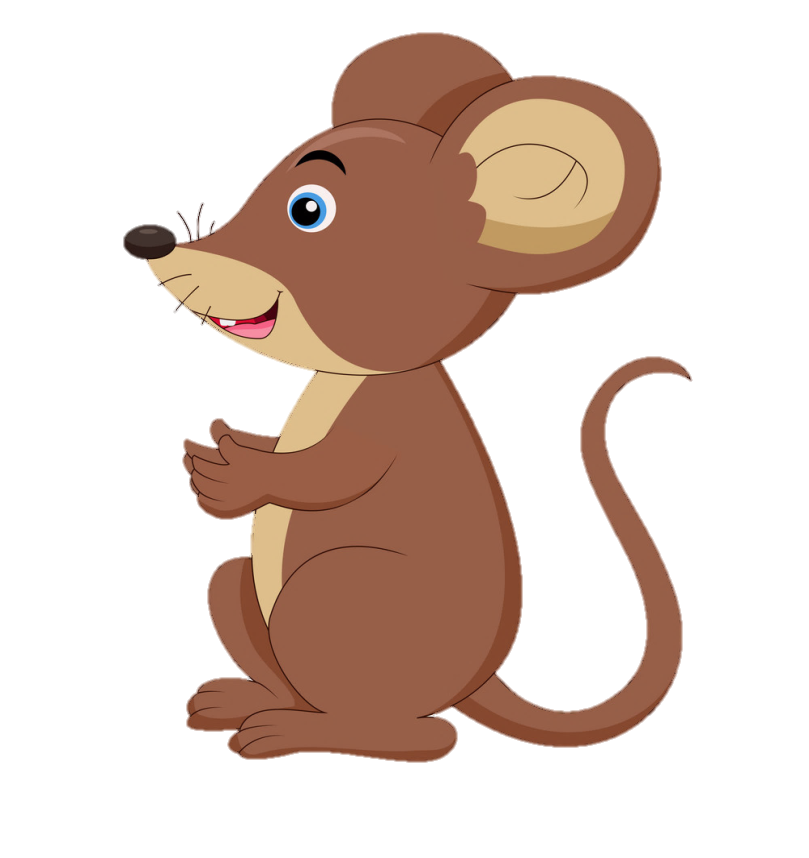 Bác gấu bị ốm và nhờ Chuột nhắt đi giao thư giúp. Các con hãy giúp Chuột nhắt hoàn thành nhiệm vụ này nhé!
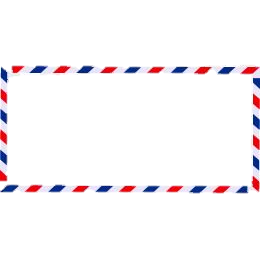 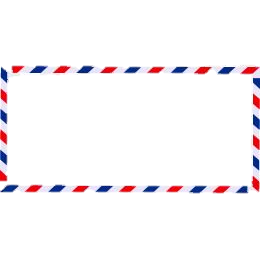 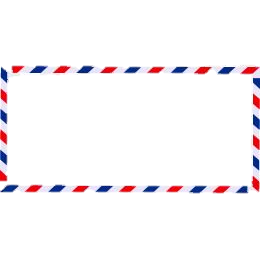 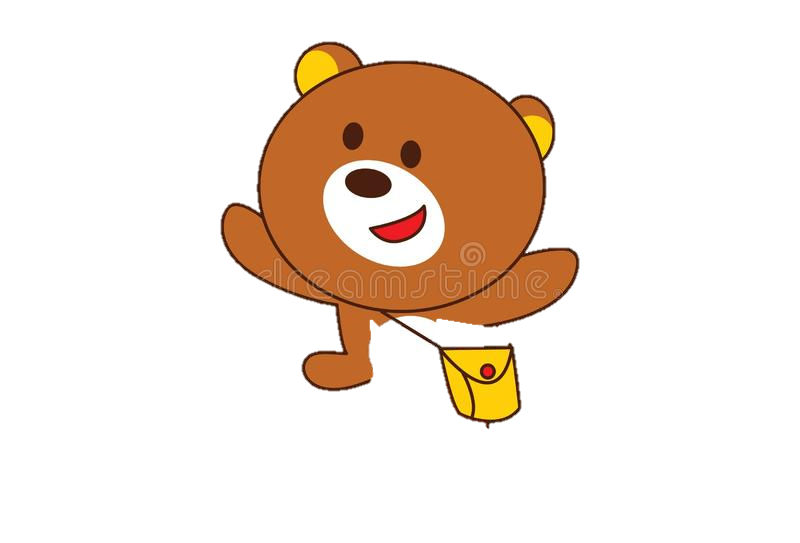 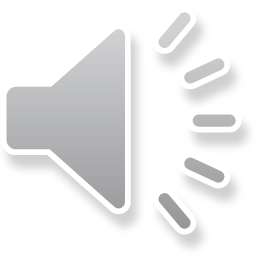 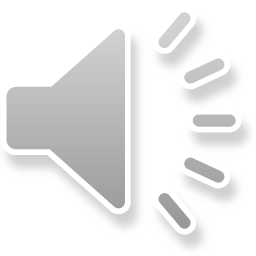 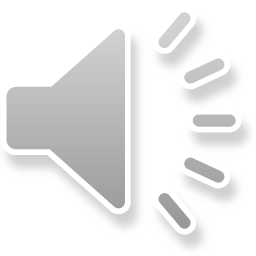 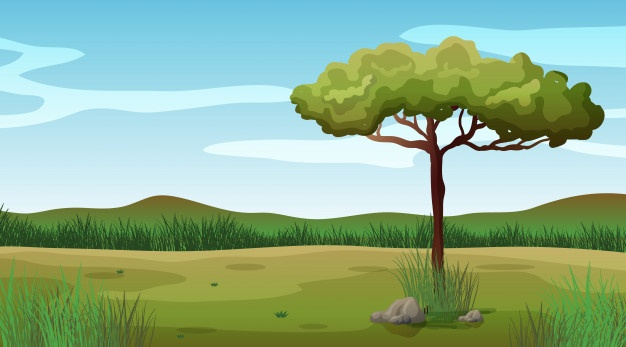 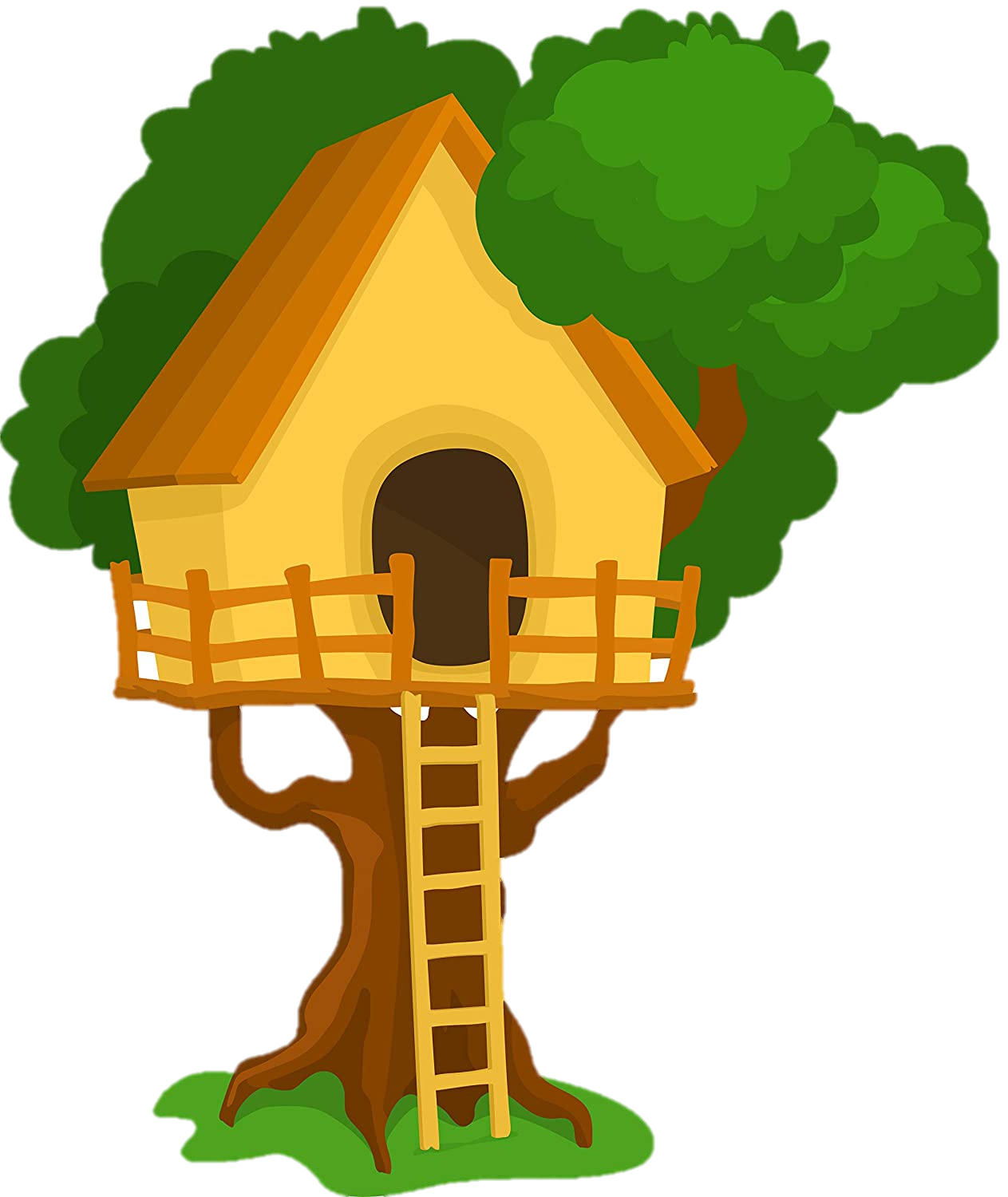 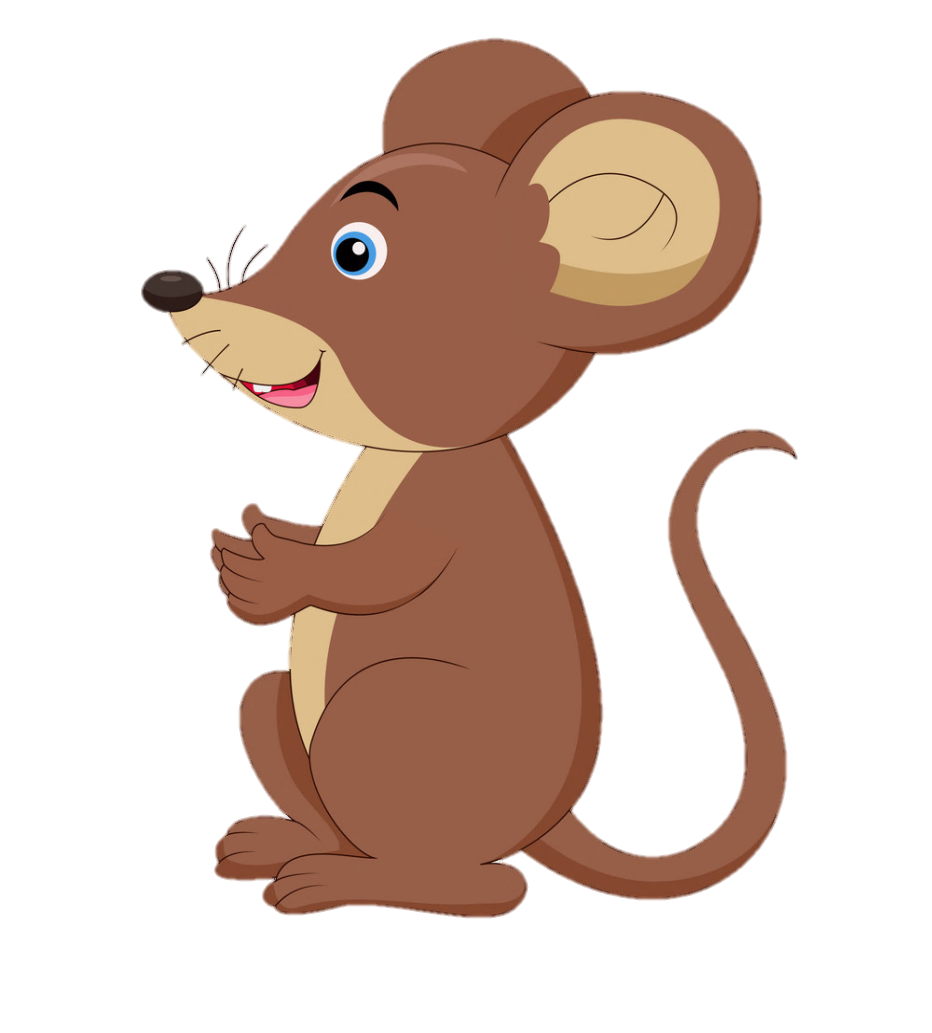 1 + 2
Các bạn hãy giúp mình chọn lá thư đúng để giao cho Sóc nâu nhé!
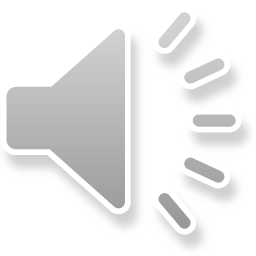 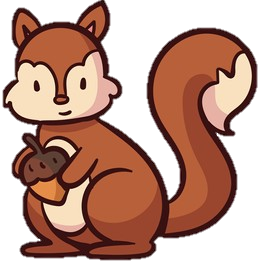 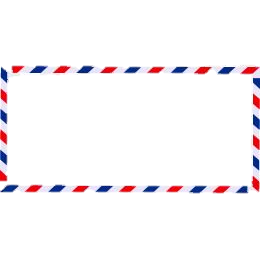 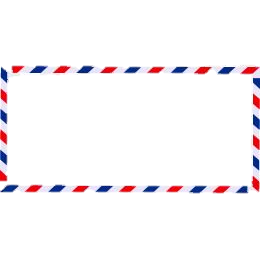 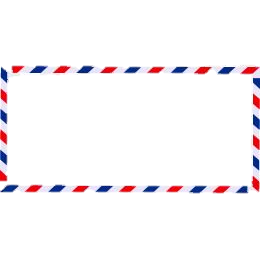 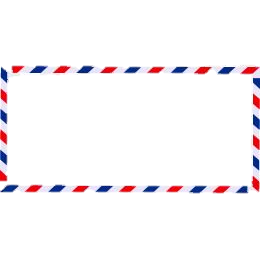 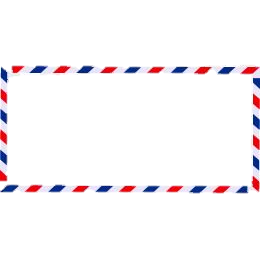 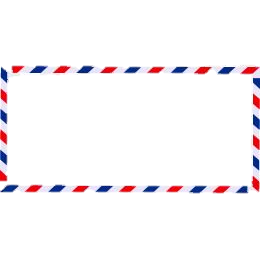 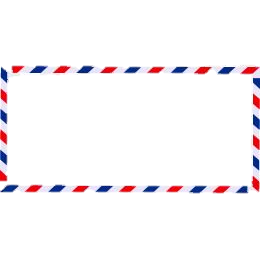 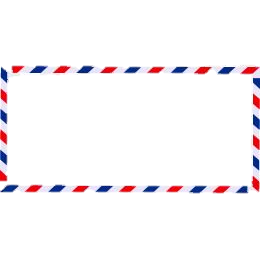 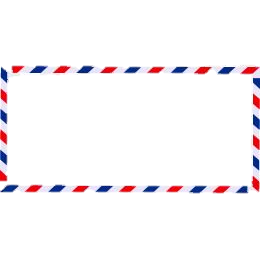 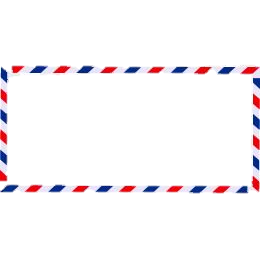 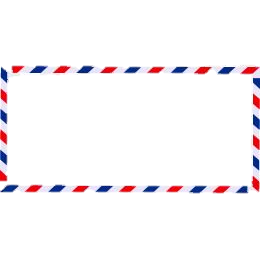 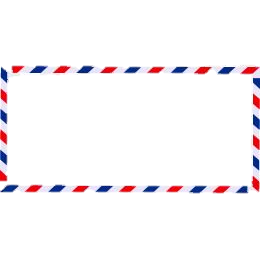 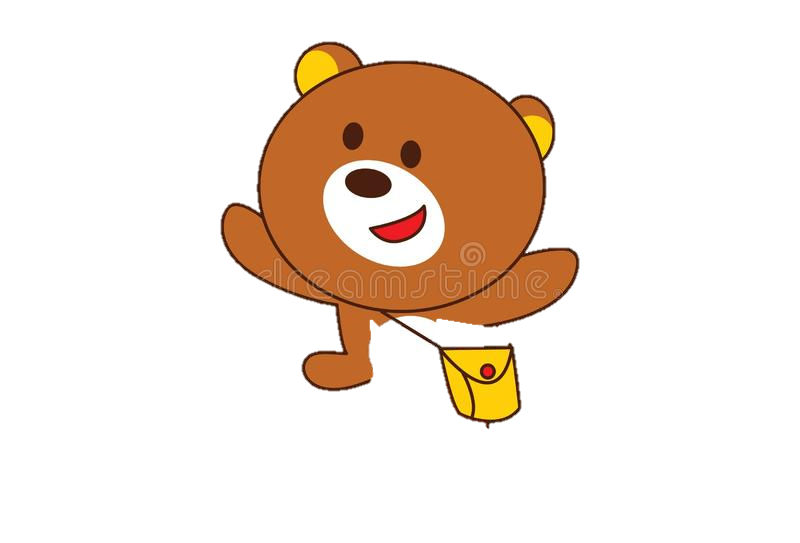 3
4
5
6
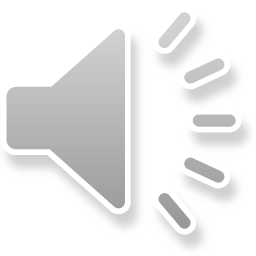 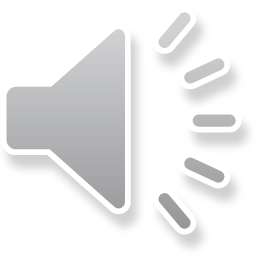 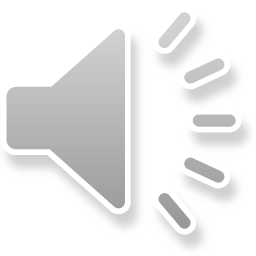 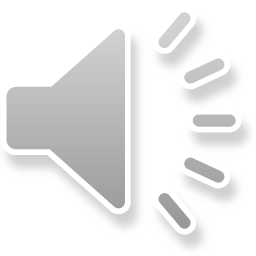 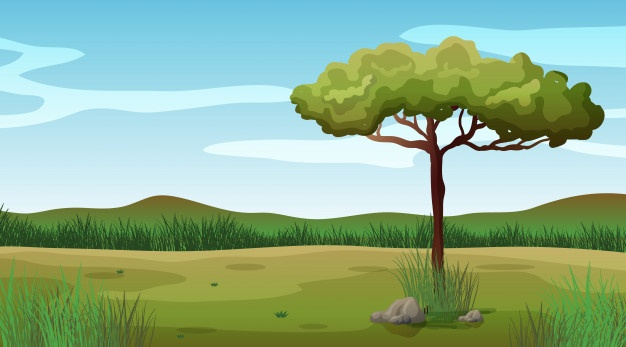 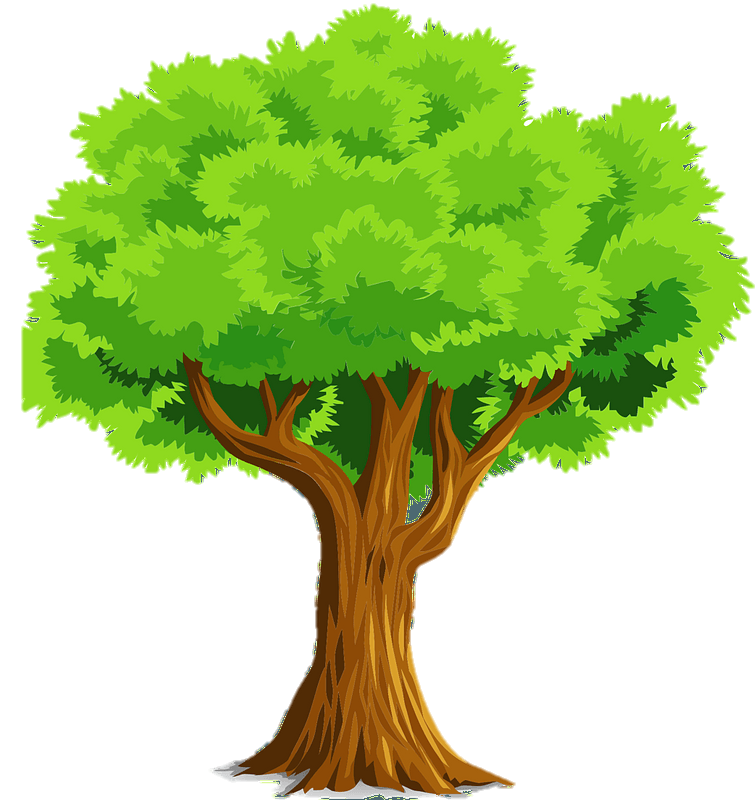 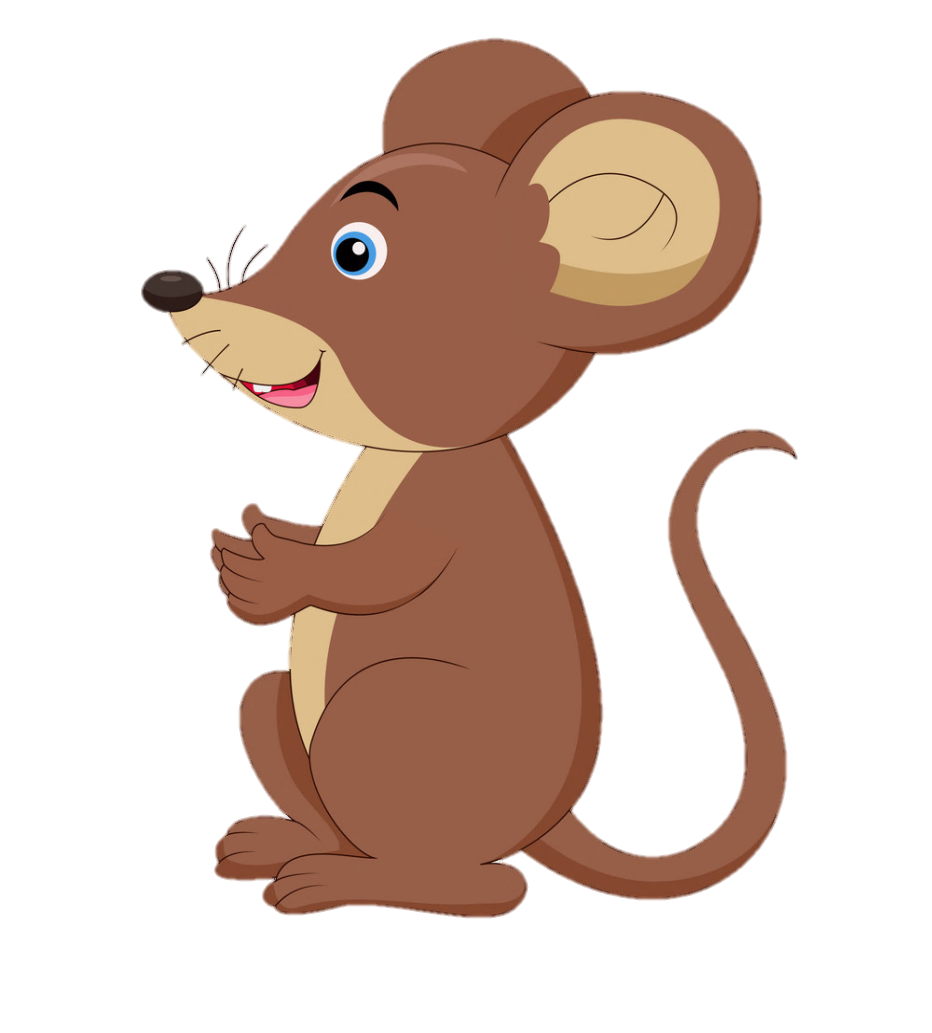 2 + 4
Các bạn hãy giúp mình chọn lá thư đúng để giao cho Chim xanh nhé!
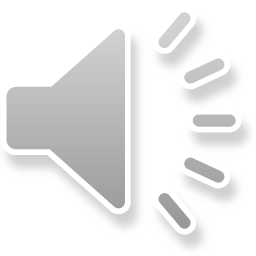 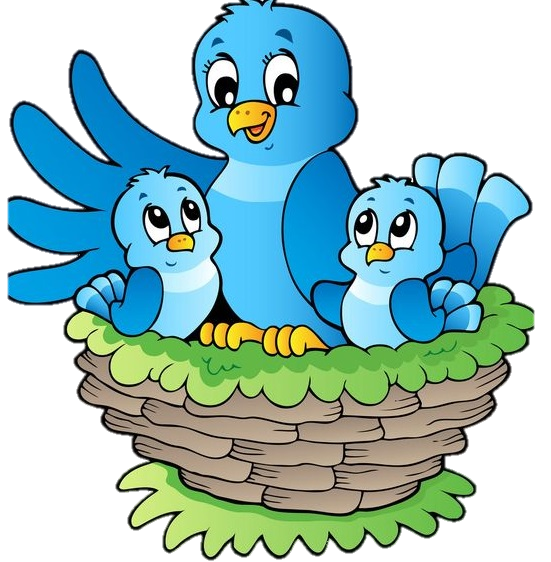 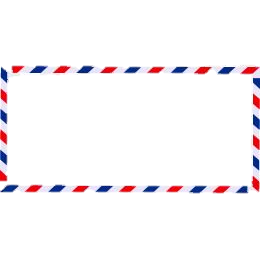 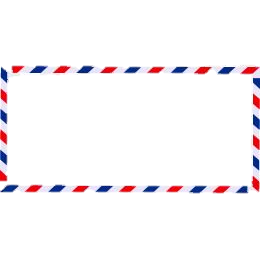 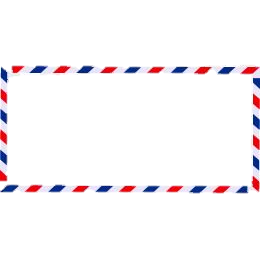 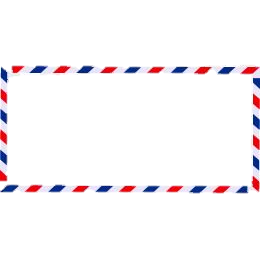 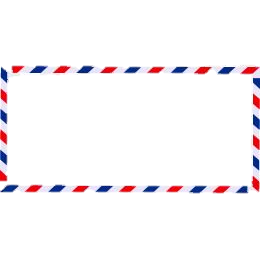 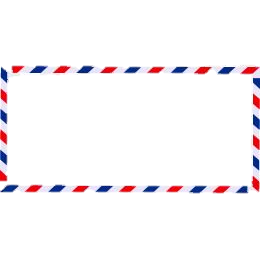 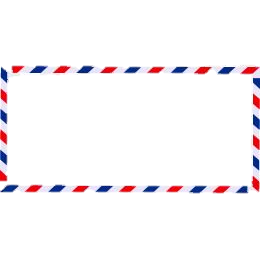 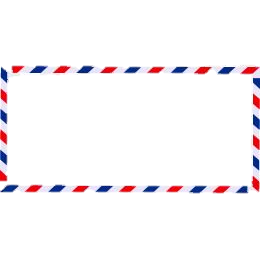 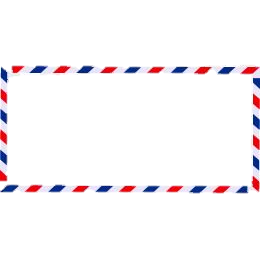 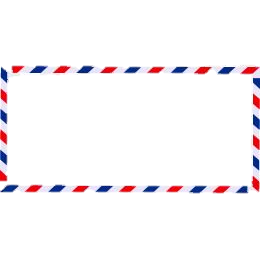 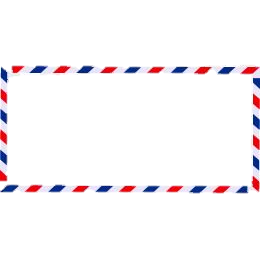 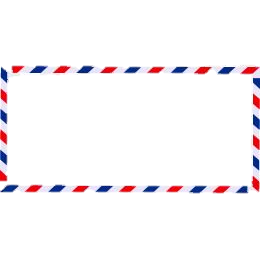 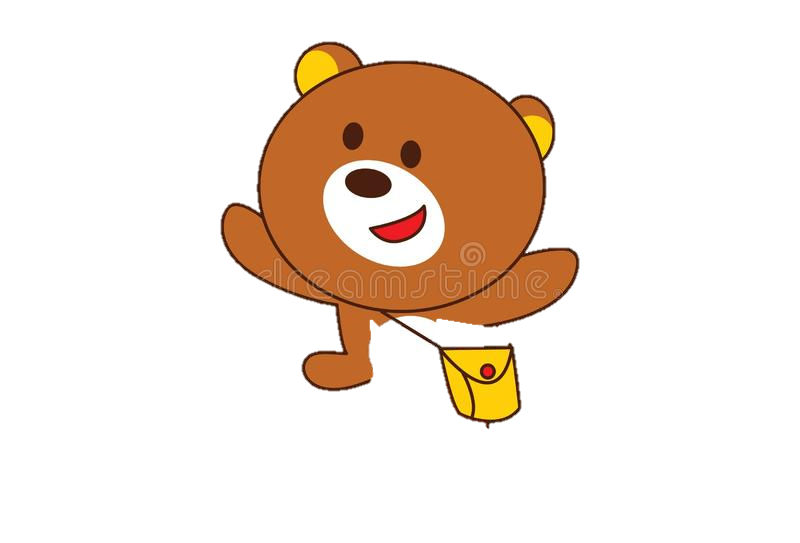 5
7
8
6
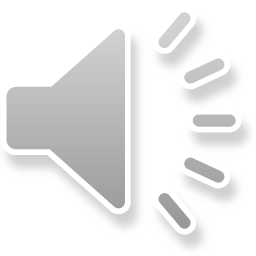 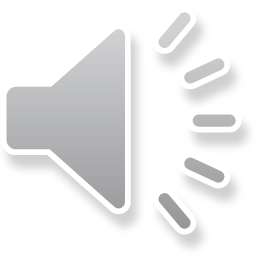 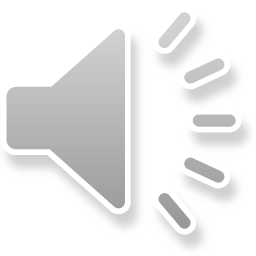 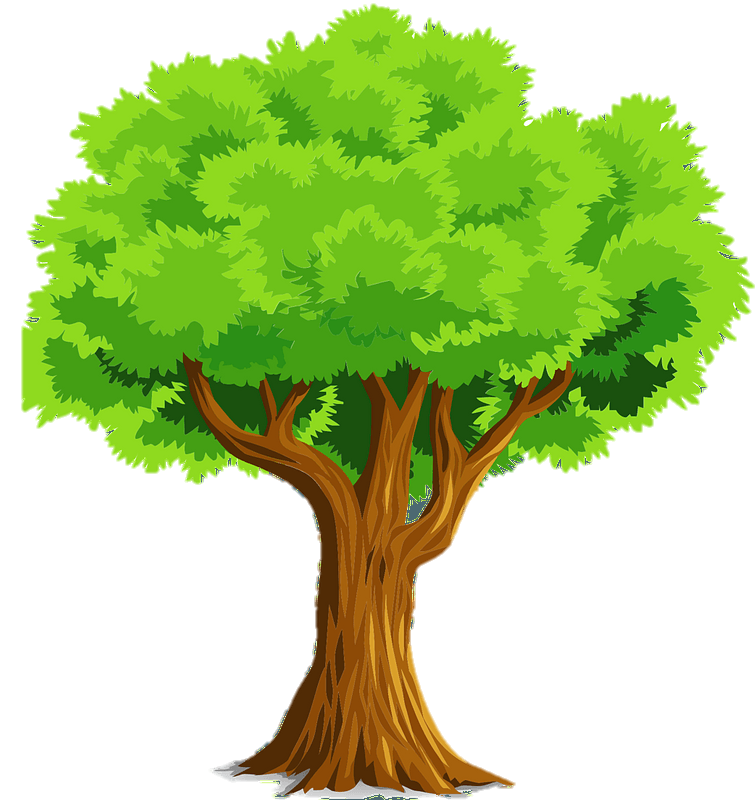 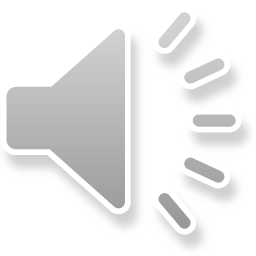 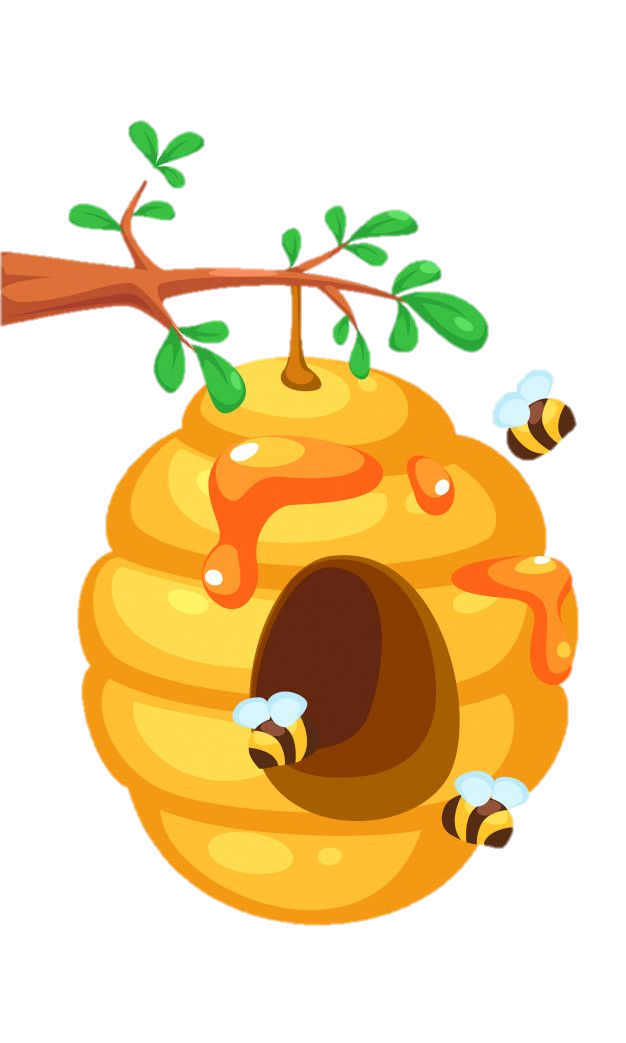 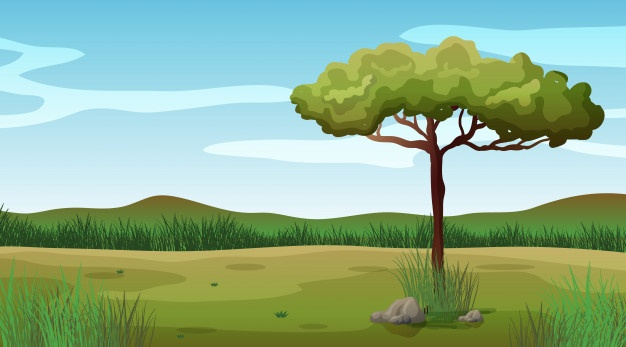 1 + 5
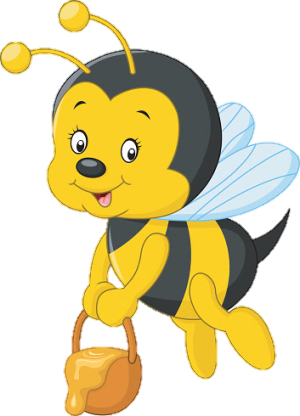 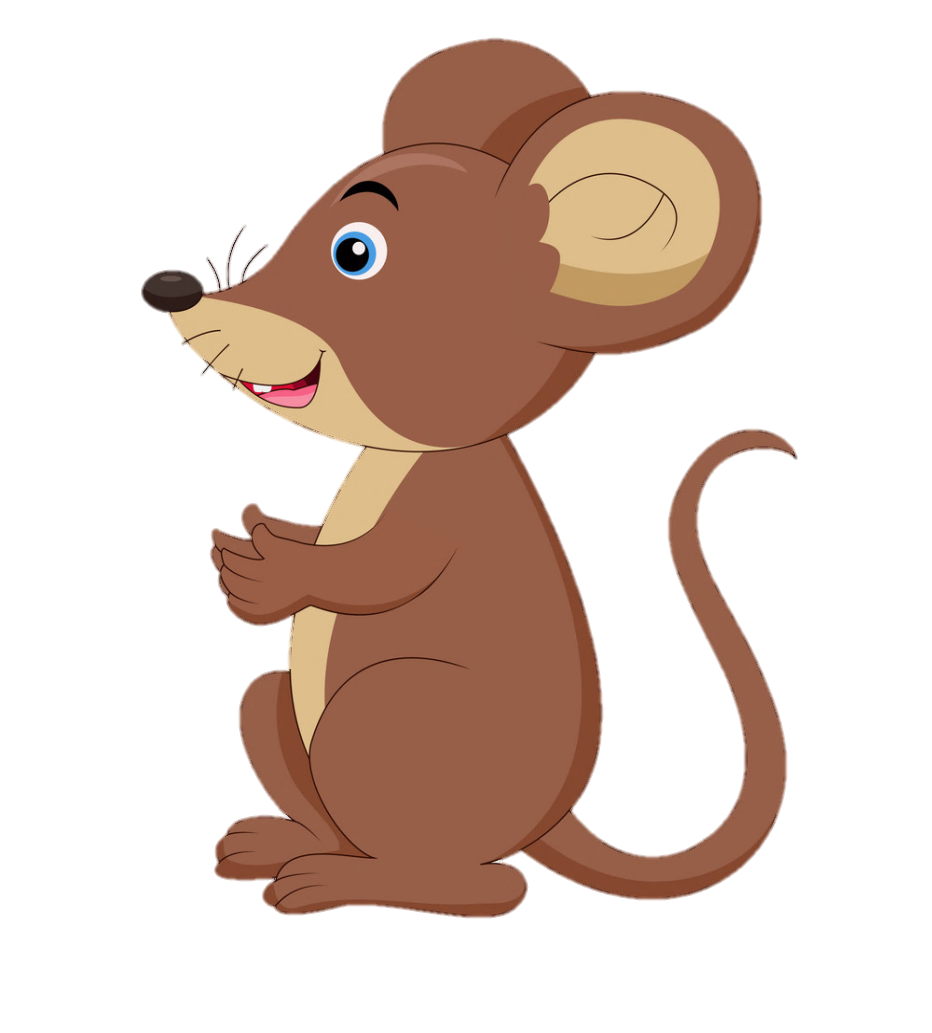 Các bạn hãy giúp mình chọn lá thư đúng để giao cho Ong vàng nhé!
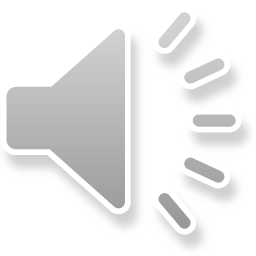 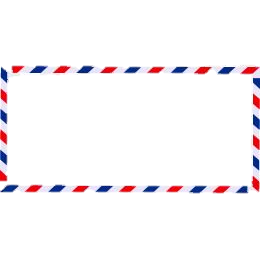 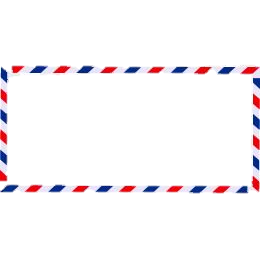 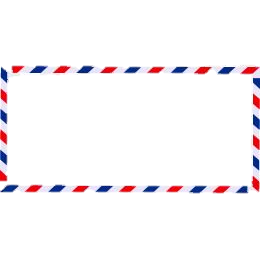 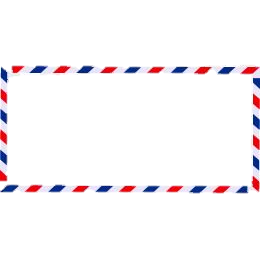 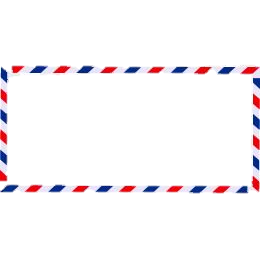 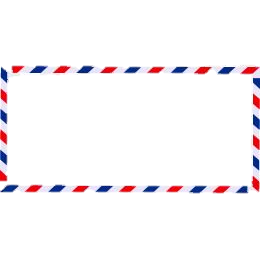 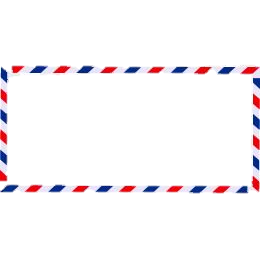 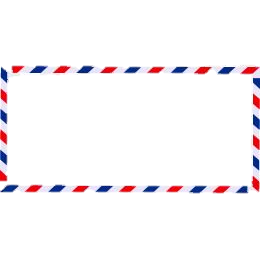 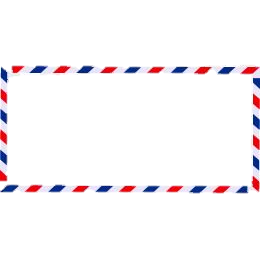 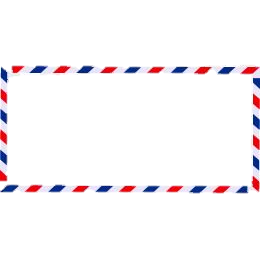 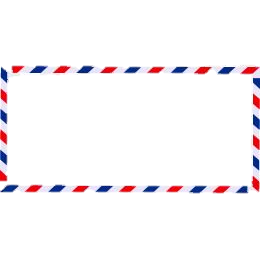 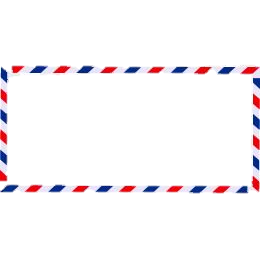 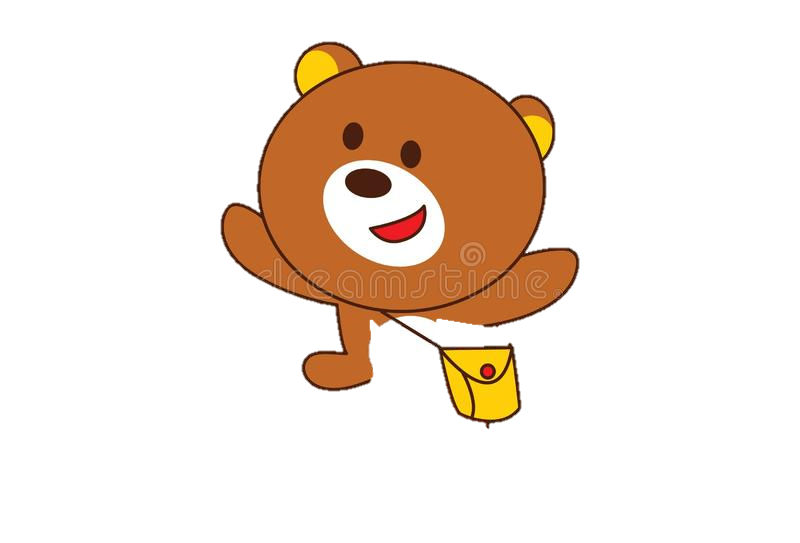 8
5
4
6
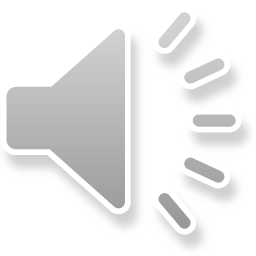 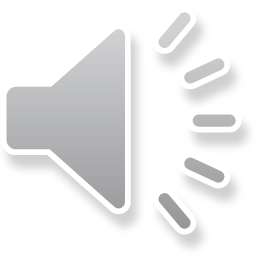 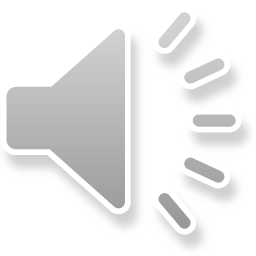 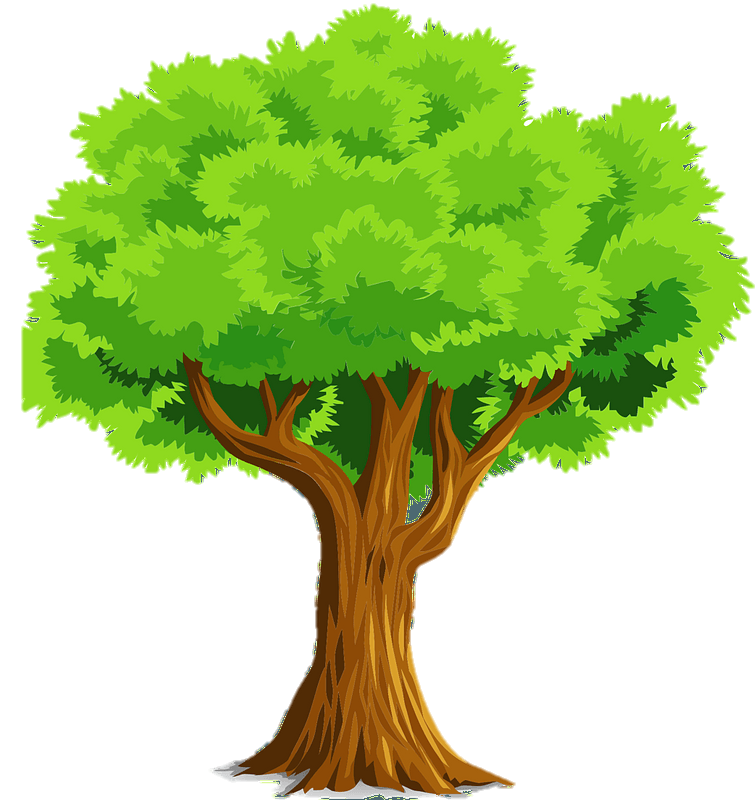 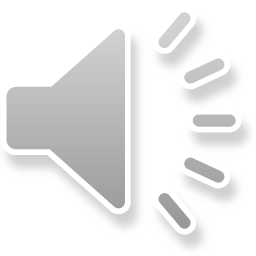 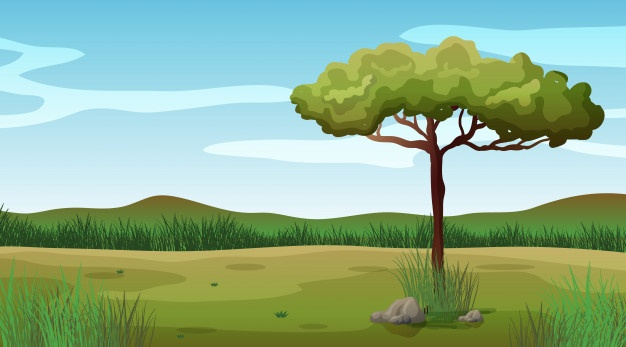 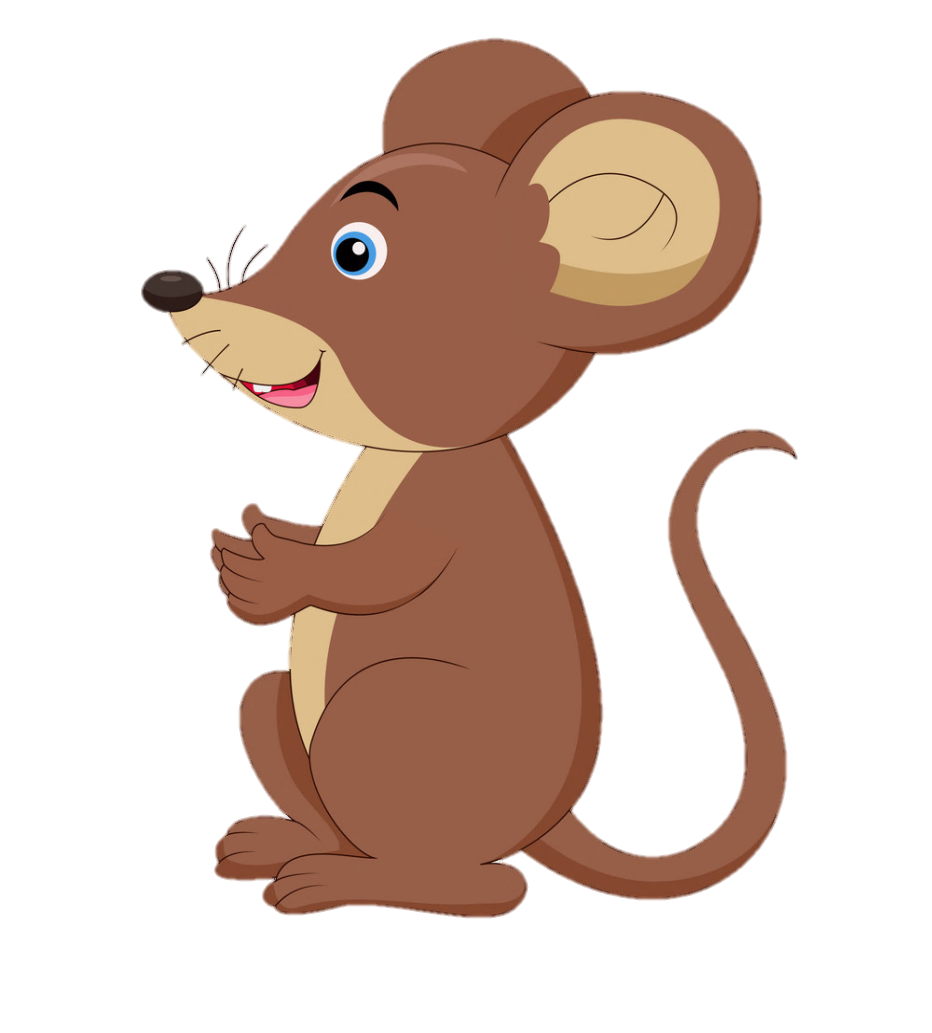 Các bạn hãy giúp mình chọn lá thư đúng để giao cho Nhím con nhé!
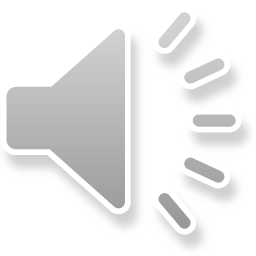 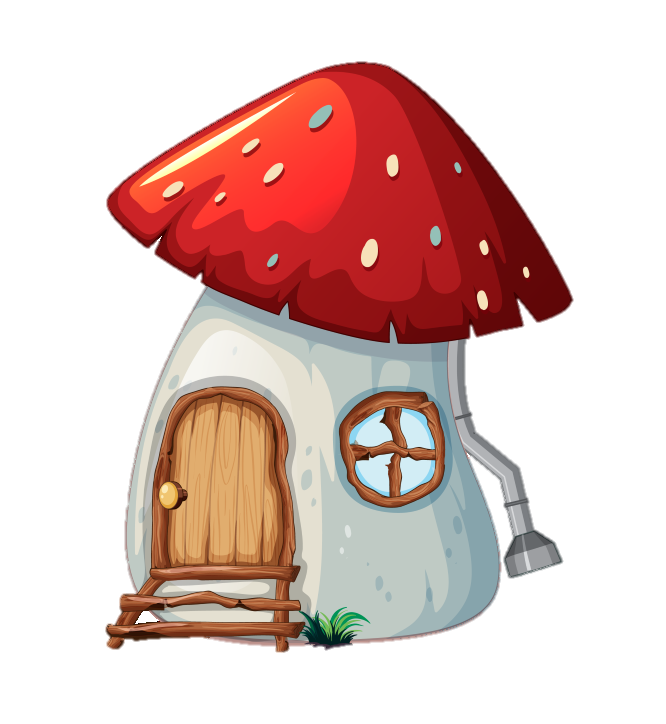 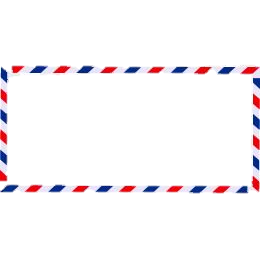 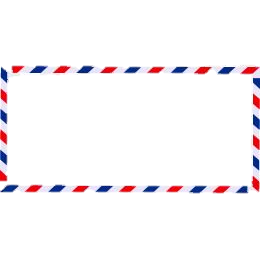 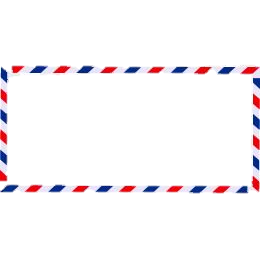 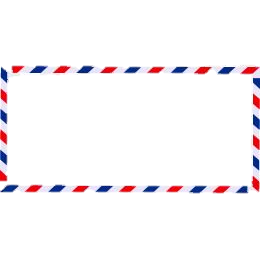 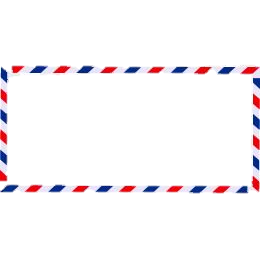 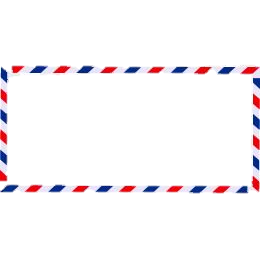 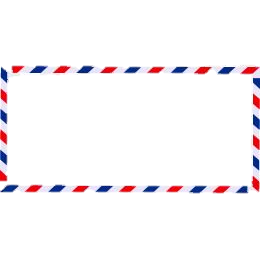 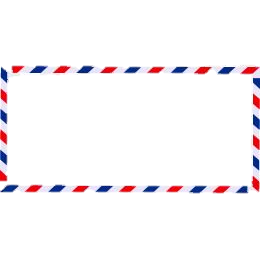 1 + 7
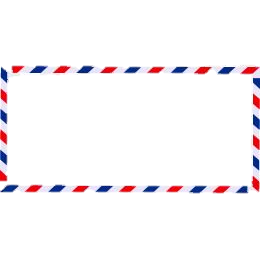 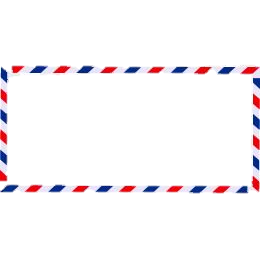 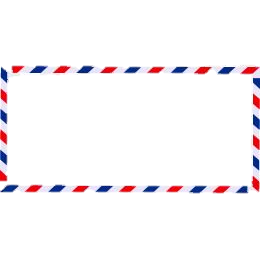 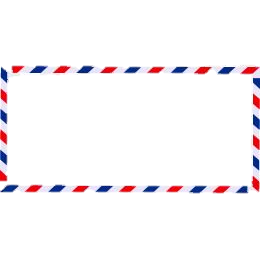 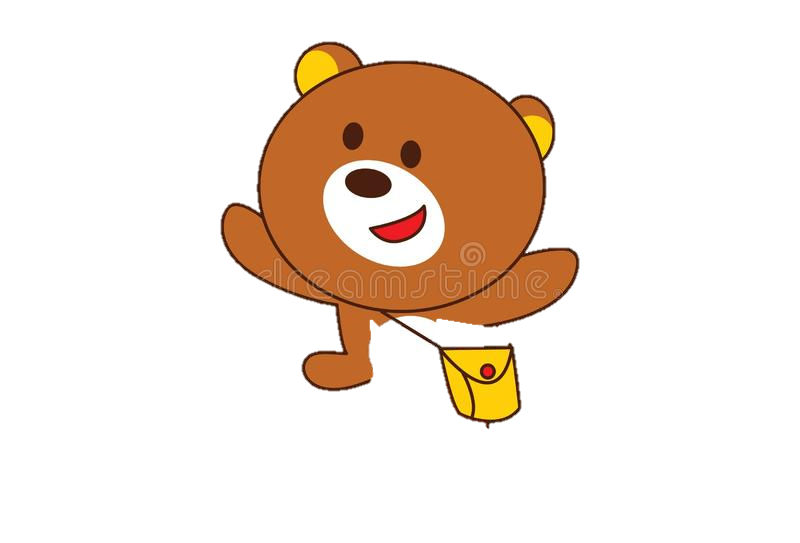 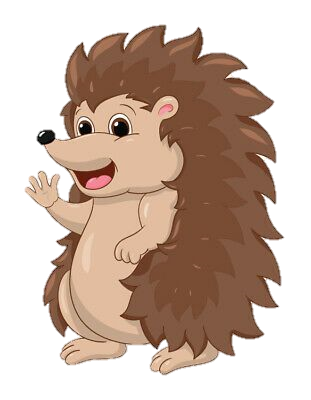 9
10
6
8
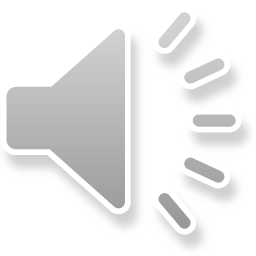 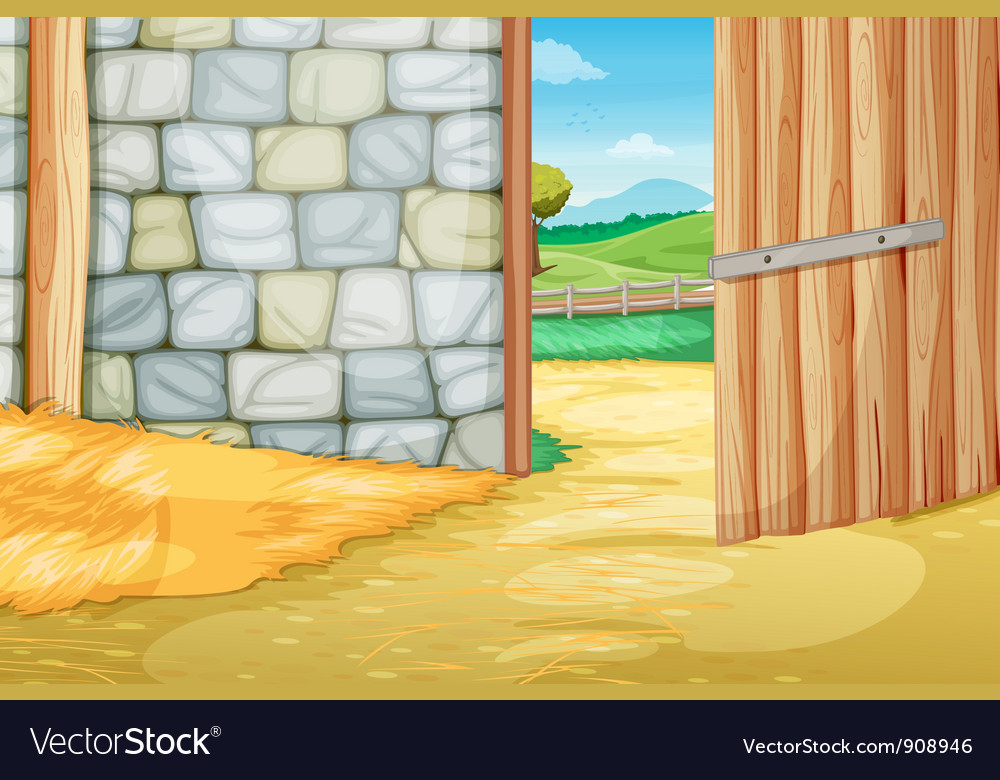 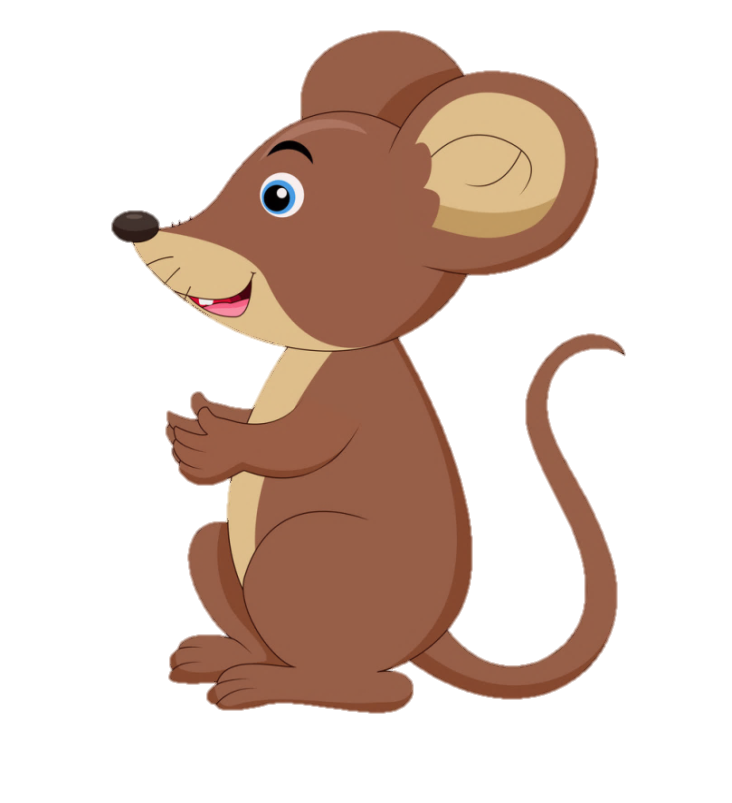 Cảm ơn Chuột nhắt và các bạn học sinh nhé!
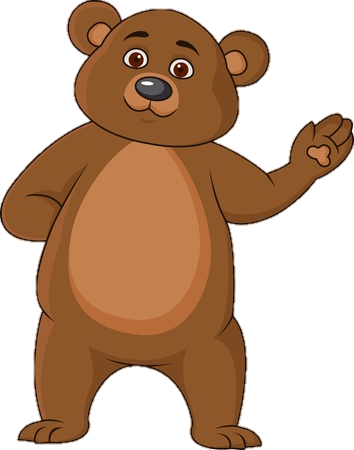 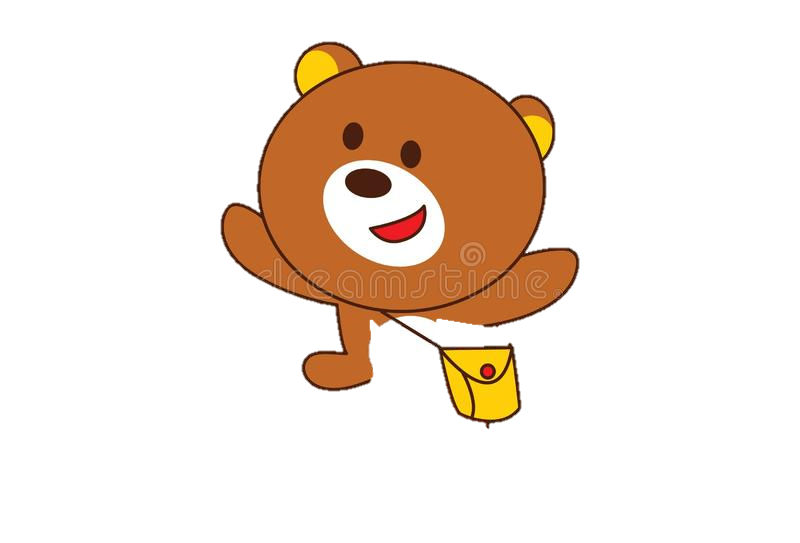 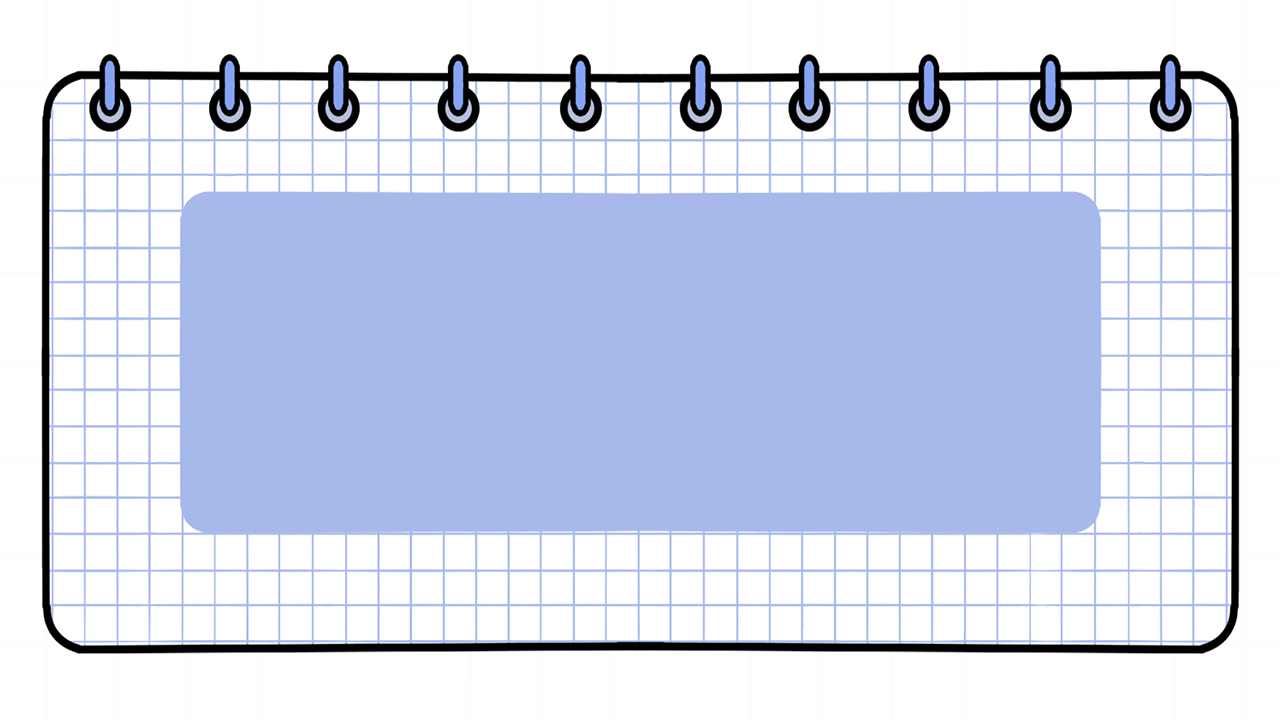 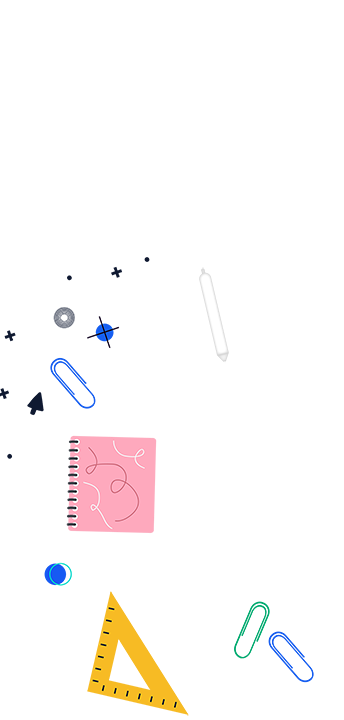 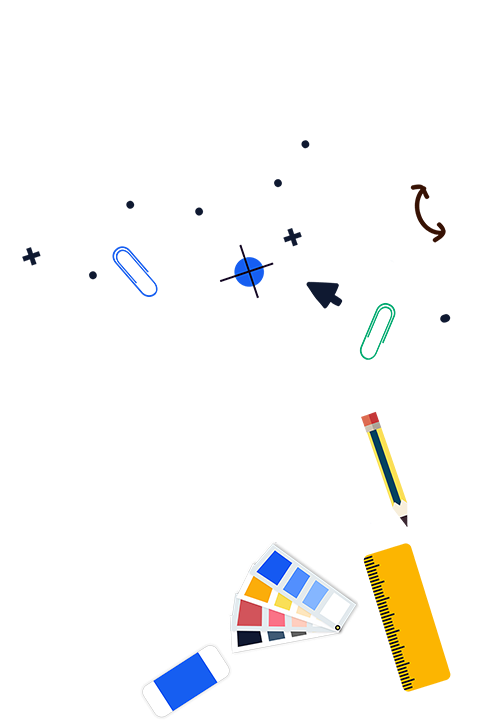 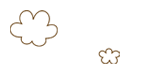 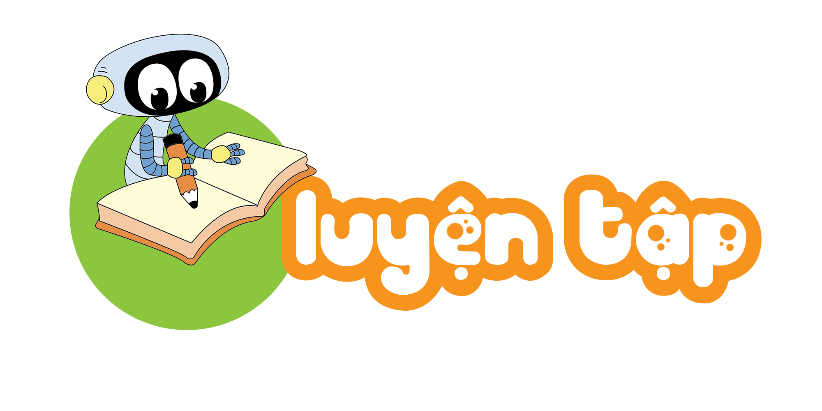 Trang 64, 65
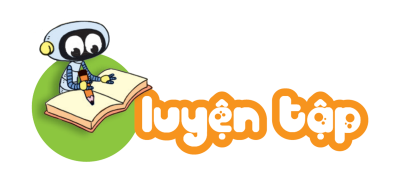 1. Số ?
a)
8
8
6
2
8
?
?
?
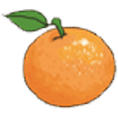 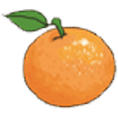 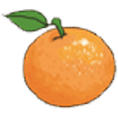 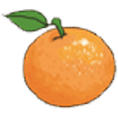 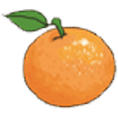 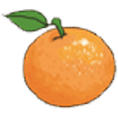 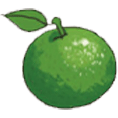 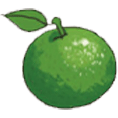 6 + 2 =
2 + 6 =
[Speaker Notes: Bấm vào ?]
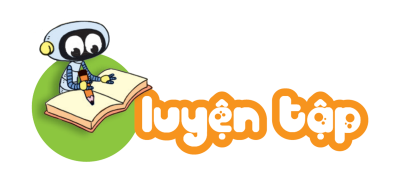 1. Số ?
b)
5
4
99
9
9
?
?
?
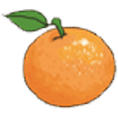 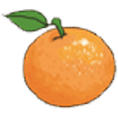 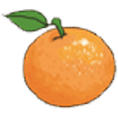 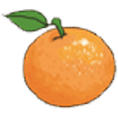 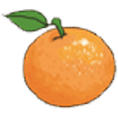 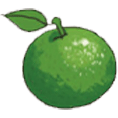 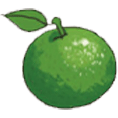 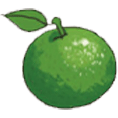 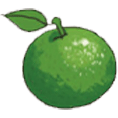 5 + 4 =
4 + 5 =
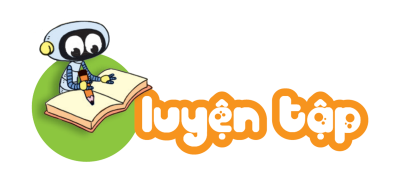 1. Số ?
c)
4
6
?
10
10
?
?
10
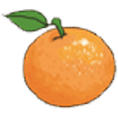 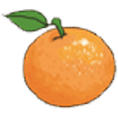 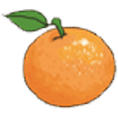 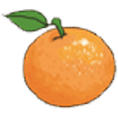 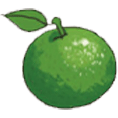 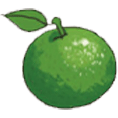 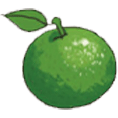 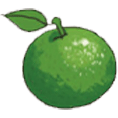 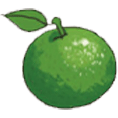 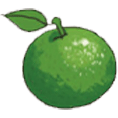 4 + 6 =
6 + 4 =
[Speaker Notes: Bấm vào ?]
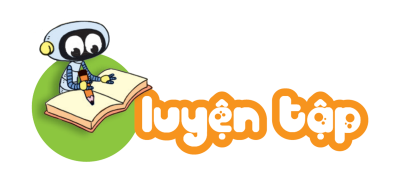 2. Tính
8
8
8
8
8
8
8
?
?
?
?
?
?
?
?
8
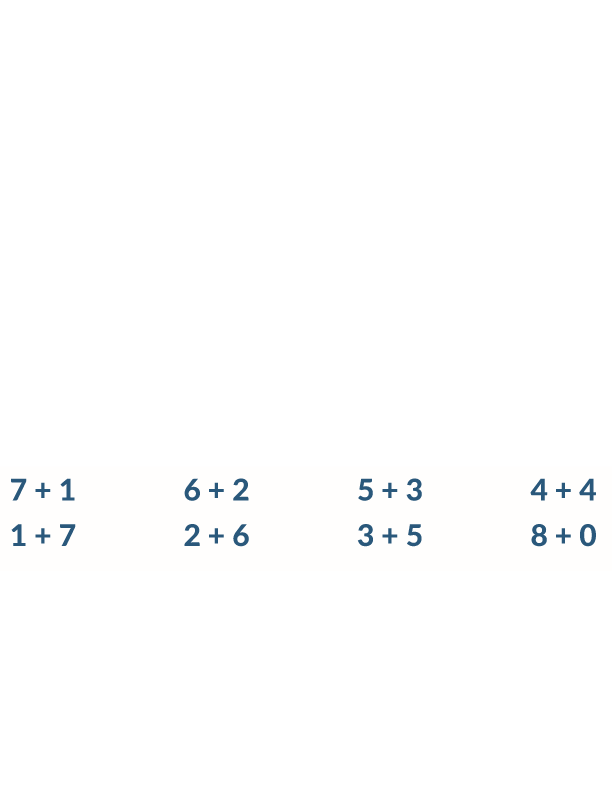 =
=
=
=
=
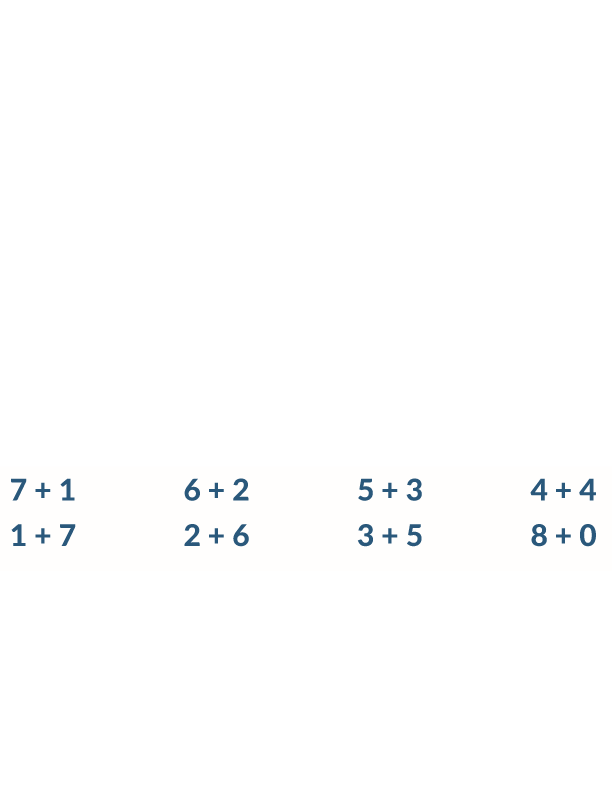 =
=
=
[Speaker Notes: Bấm vào ?]
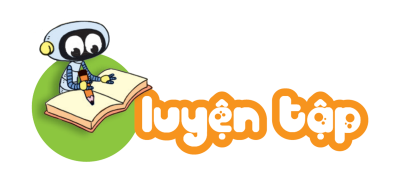 3. Số
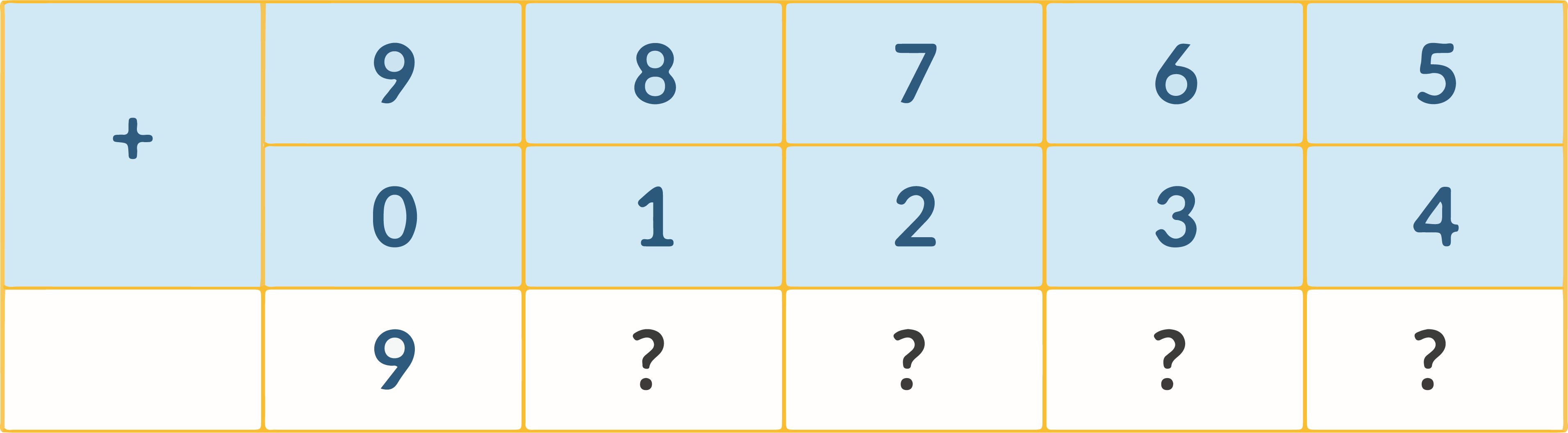 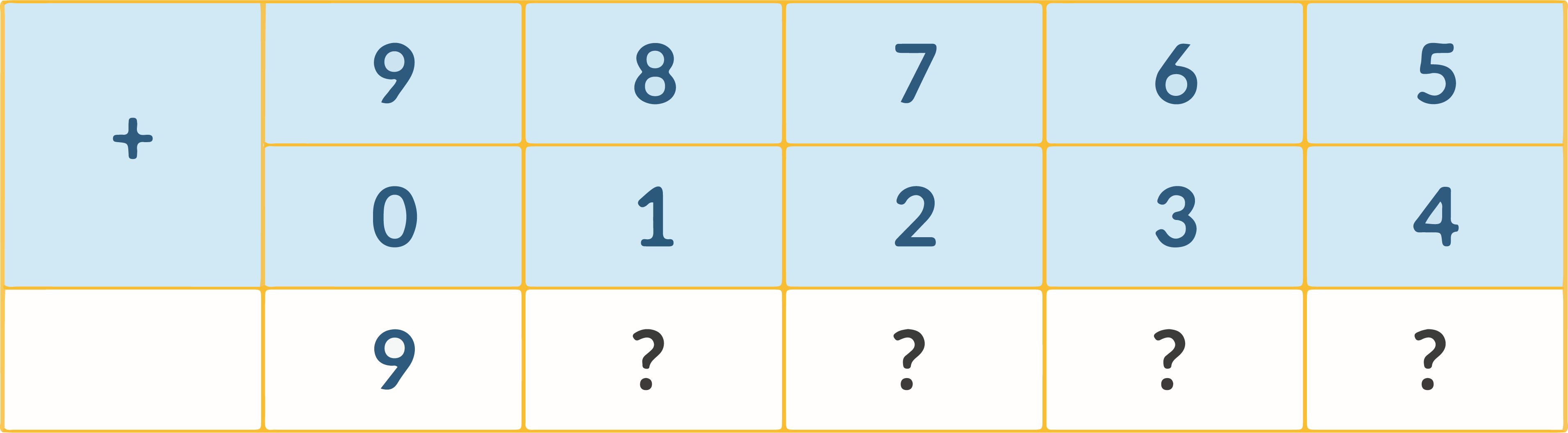 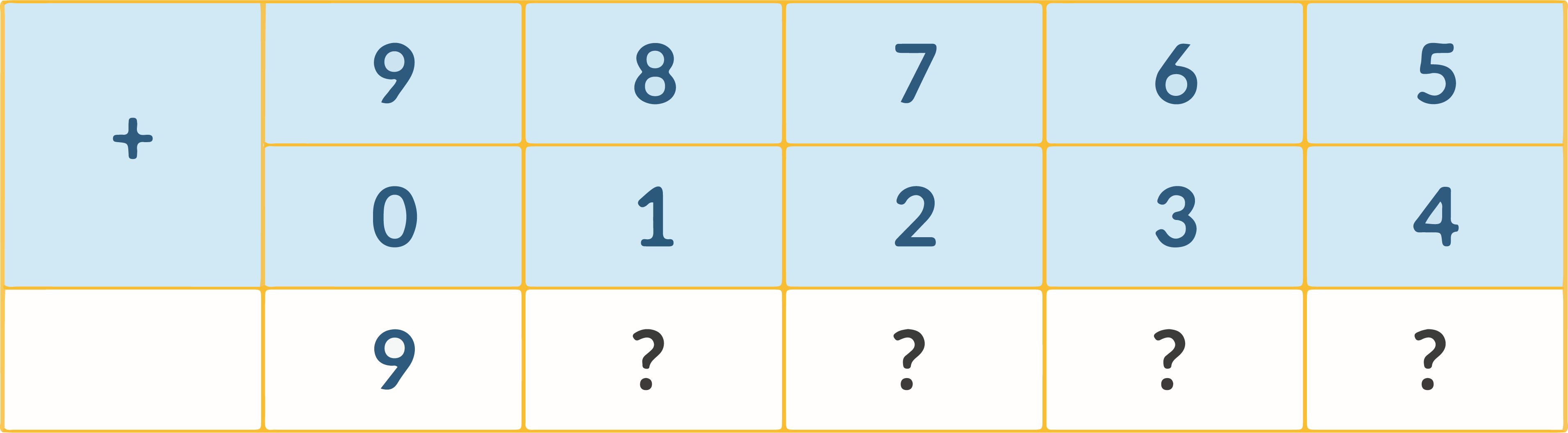 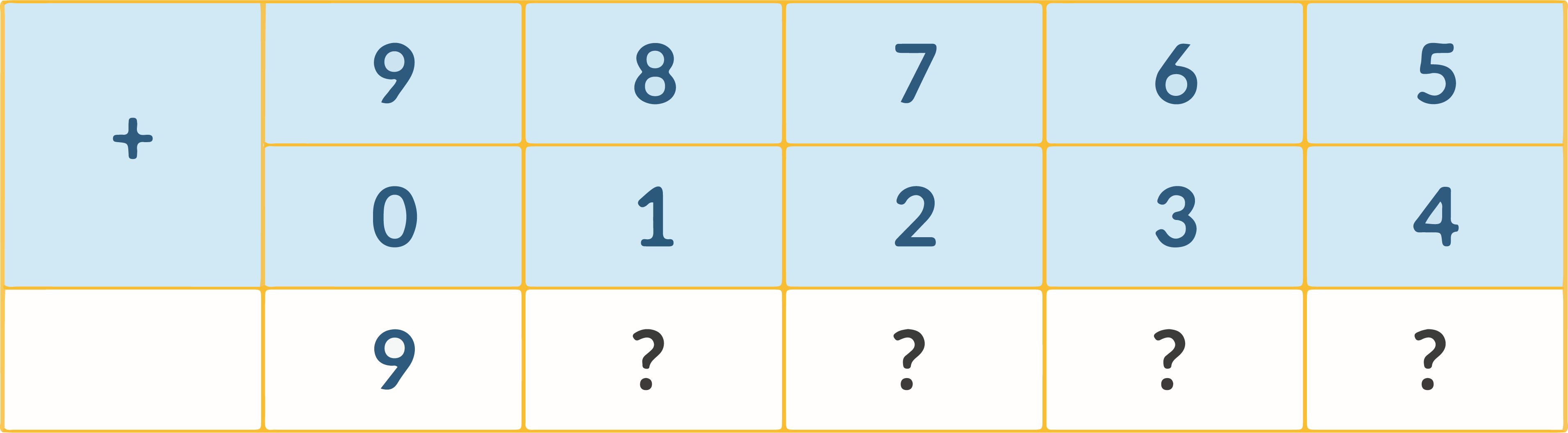 9
9
9
9
[Speaker Notes: Bấm vào ?]
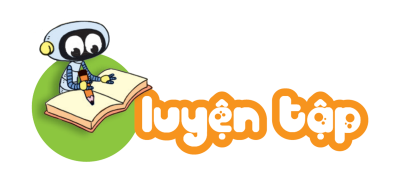 4. Số ?
a)
8
?
?
4
?
4
+
=
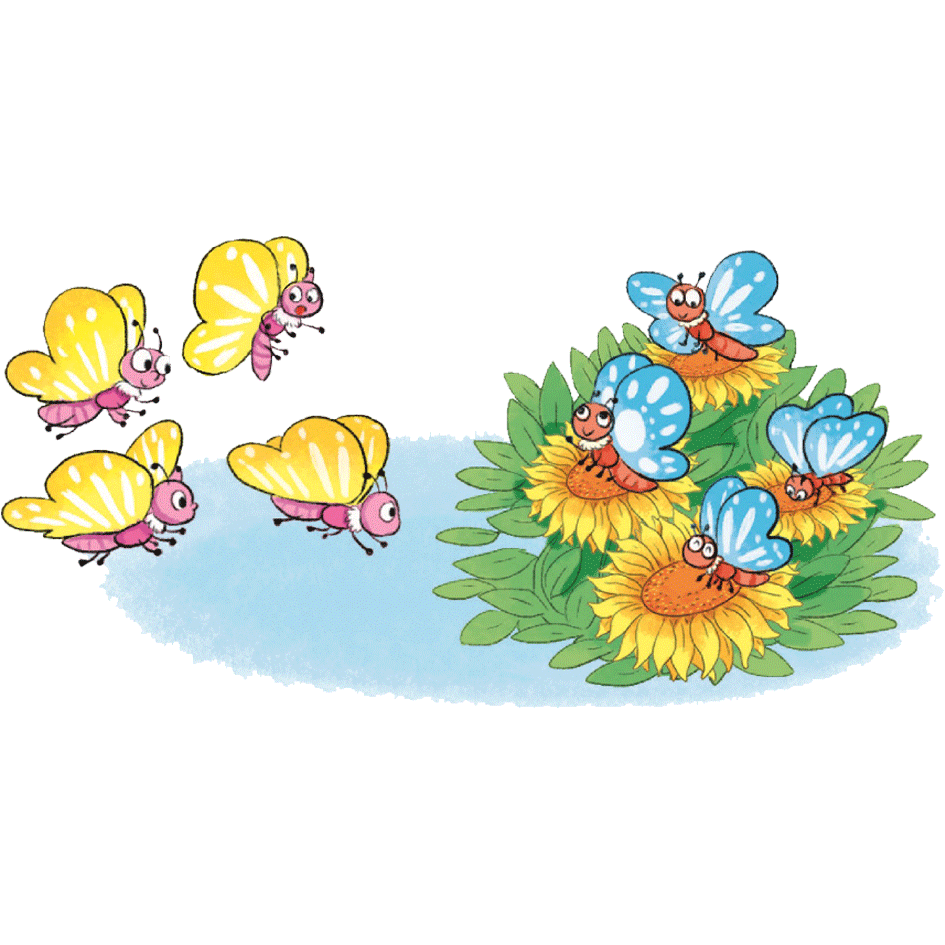 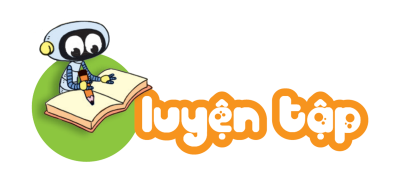 4. Số ?
b)
9
?
?
6
?
3
+
=
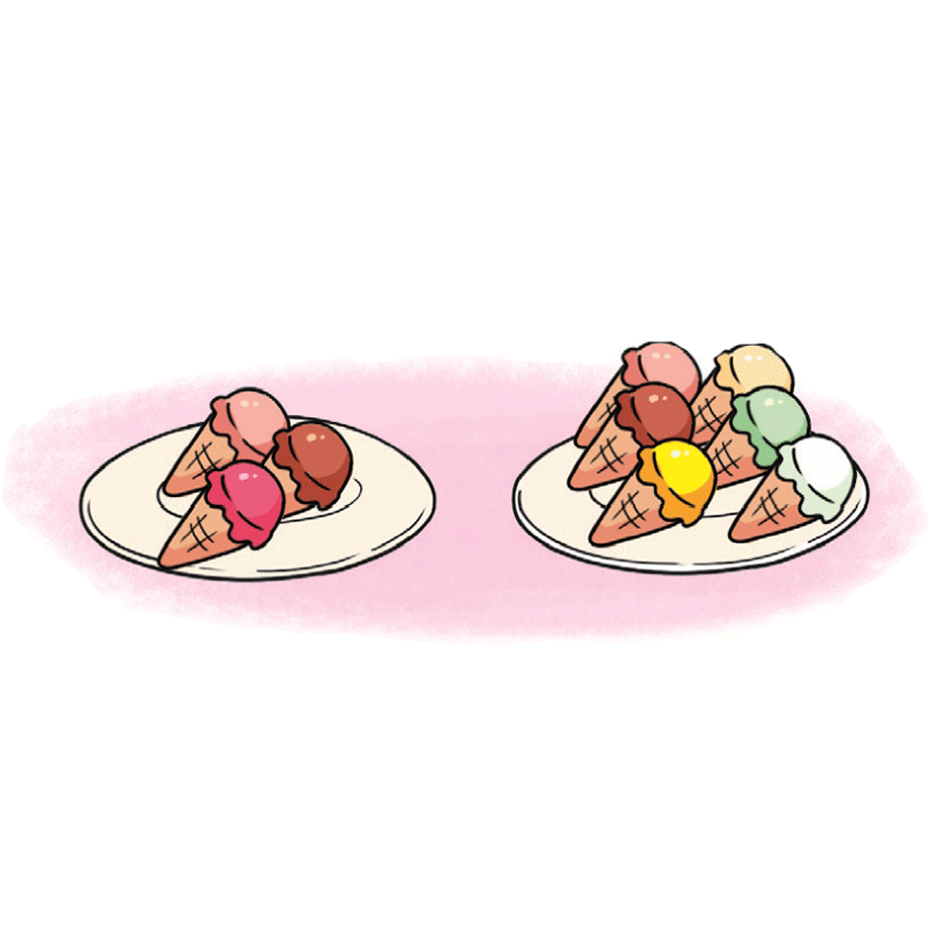 VẬN DỤNG
[Speaker Notes: Gv LINH ĐỘNG ĐƯA RA TÌNH HUỐNG THỰC TẾ]
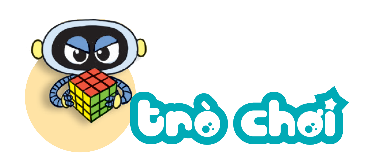 CẶP TẤM THẺ ANH EM
1 + 0
4 + 3
2 + 1
2 + 4
7 + 3
6 + 2
1 + 1
2 + 2
5 + 4
3 + 2
1
2
3
4
5
8
2
6
10
5
6
7
8
9
10
3
7
1
4
9
[Speaker Notes: Click vào ô để xuất hiện phép tính cũng như kết quả
Click lần nữa để ô đó che lại và cho HS tìm cặp anh em tiếp
GV đọc kĩ SGK để hiểu luật chơi nhé]
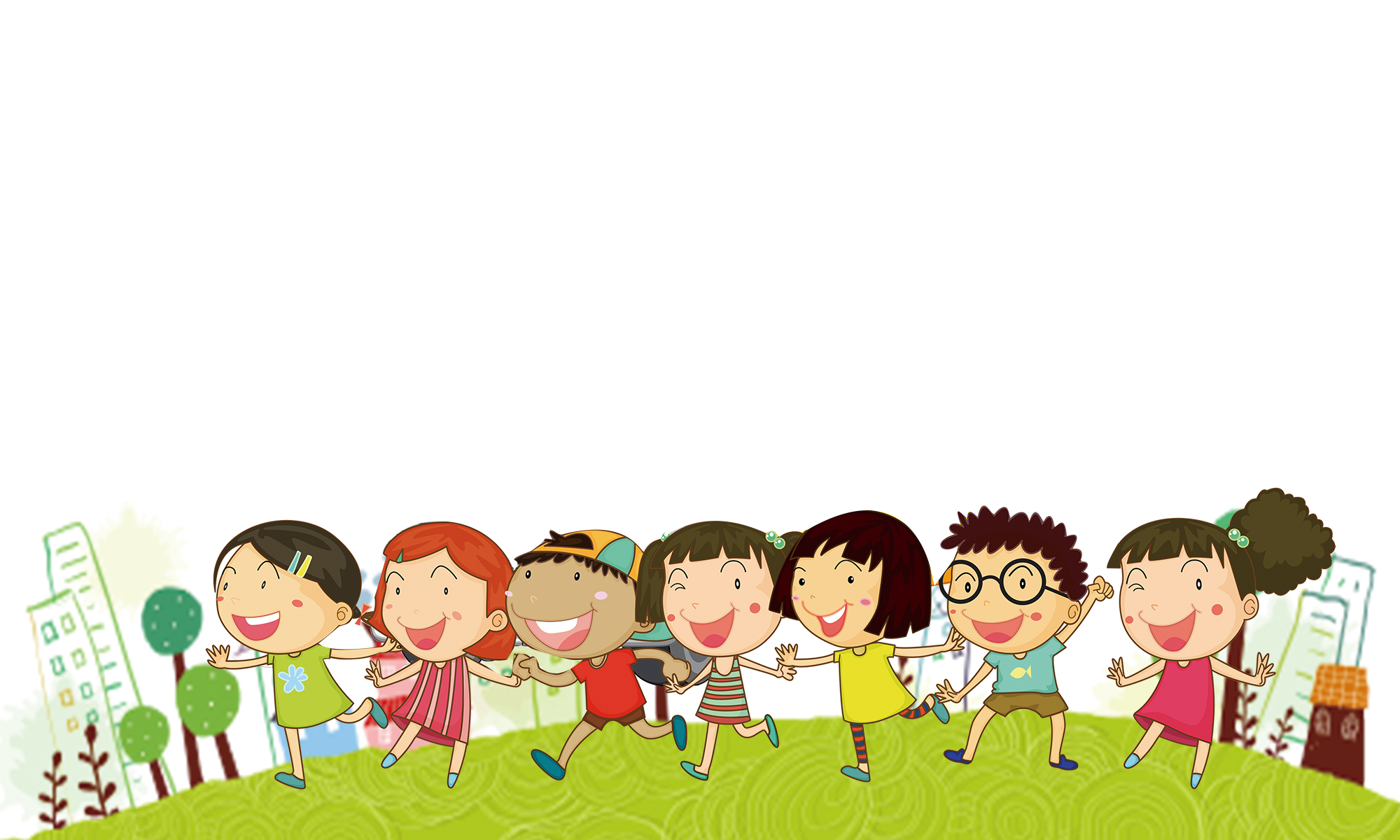 Tạm biệt và hẹn gặp lại